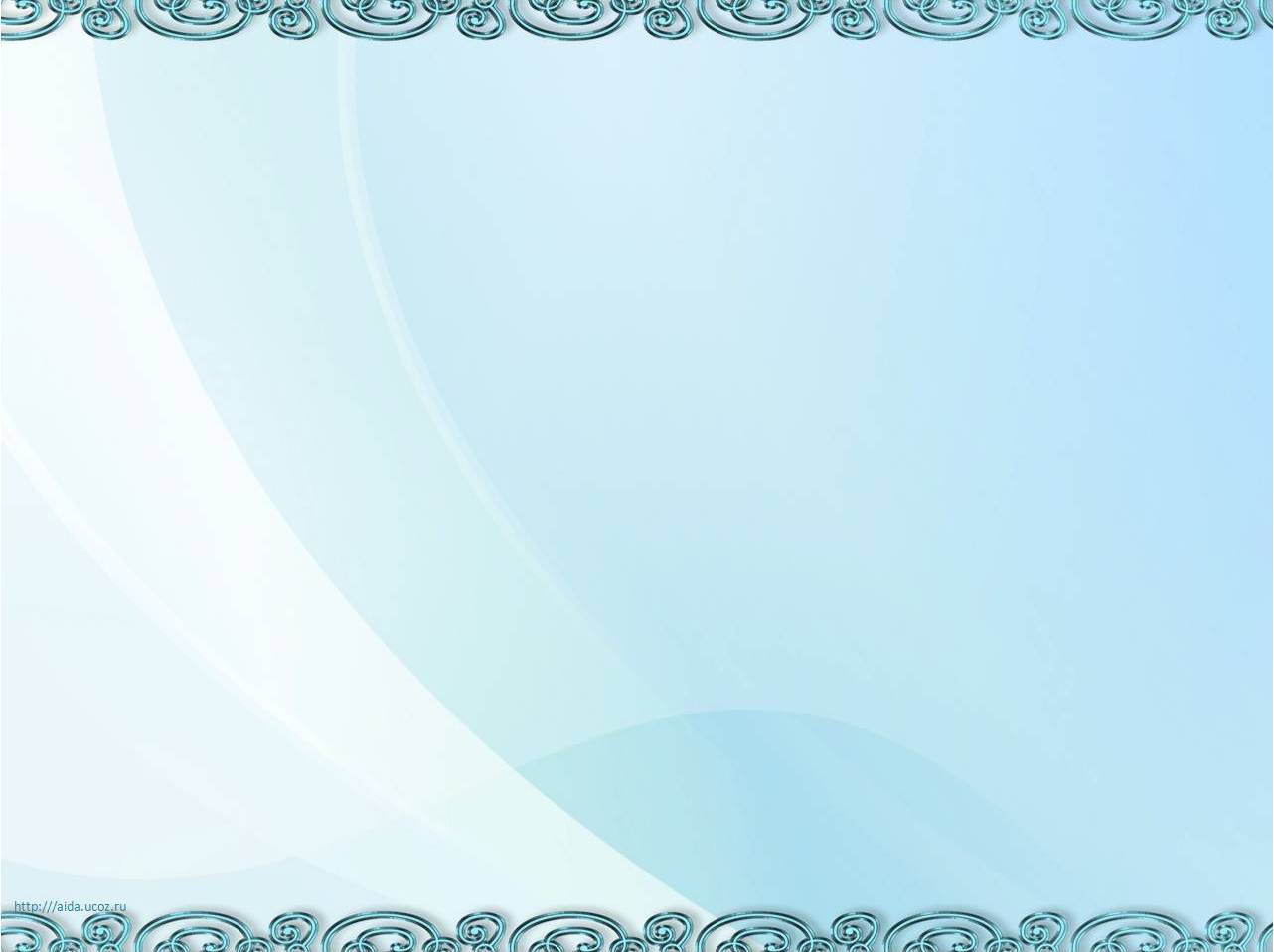 Признаки делимости на 2, на 5, на 10, на 3, на 9
Поречная Ирина Викторовна
 учитель математики 
МКОУ «Суджанская СОШ №2»
 Курской области
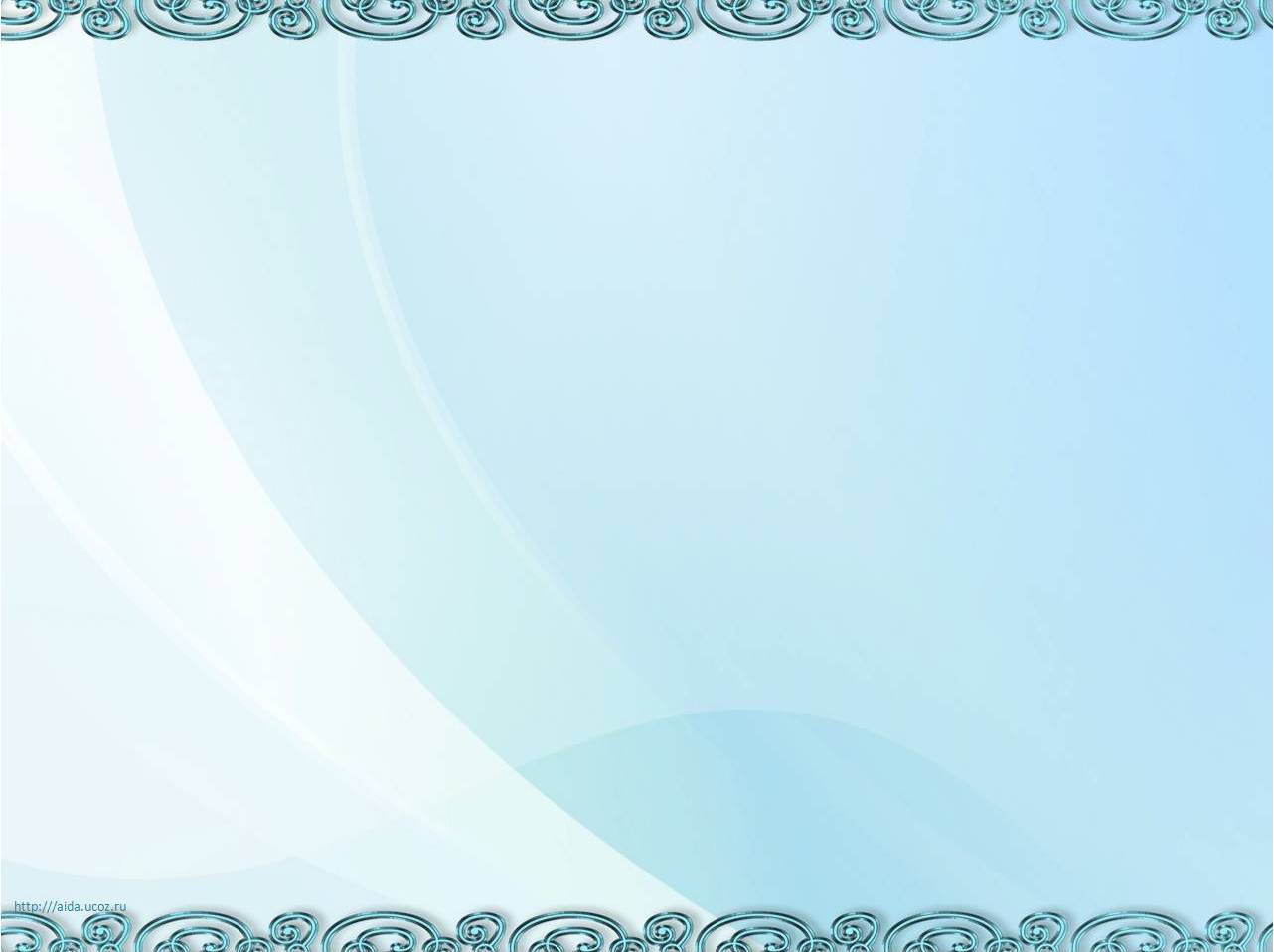 12011893
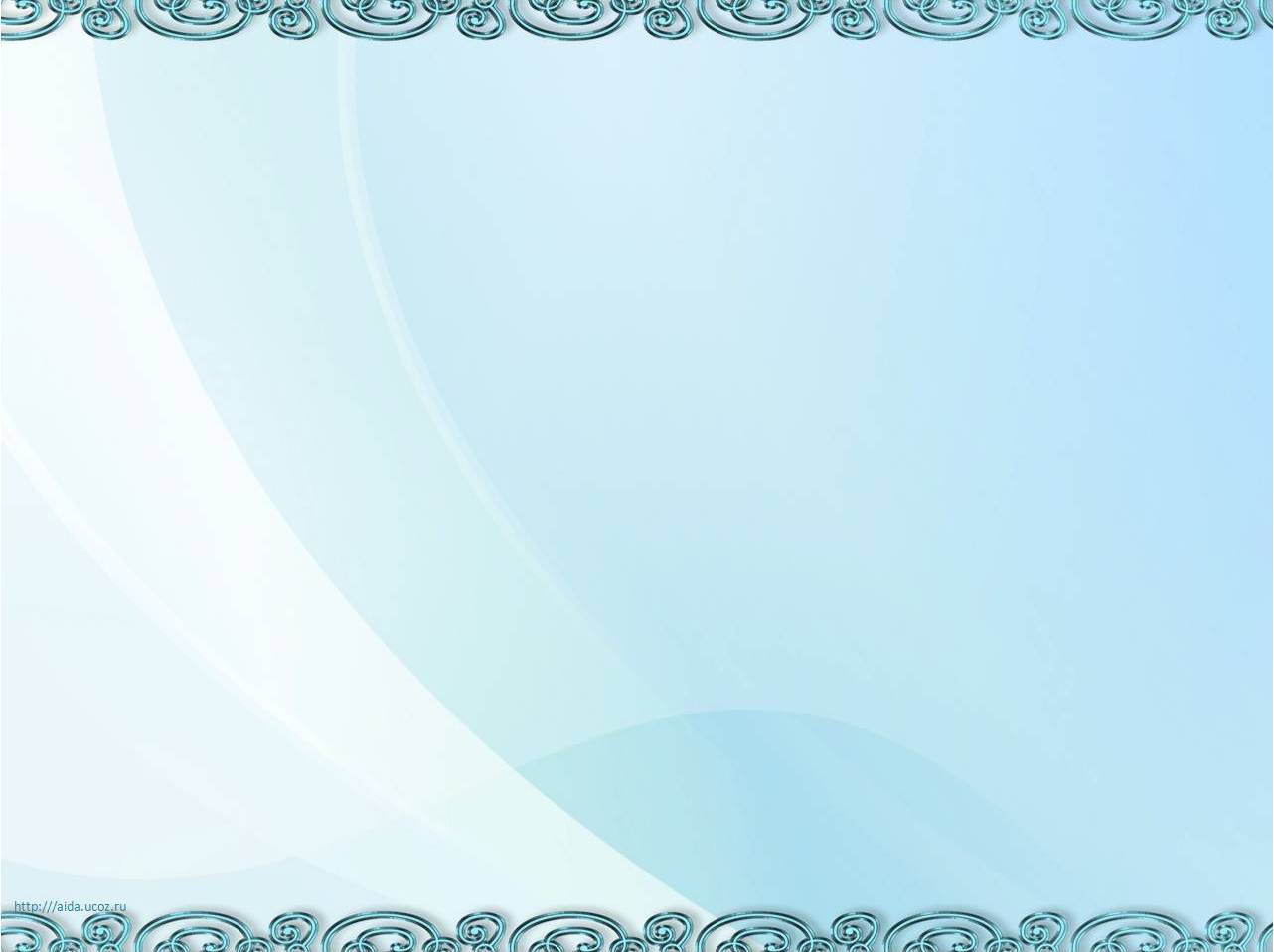 12.01.1893
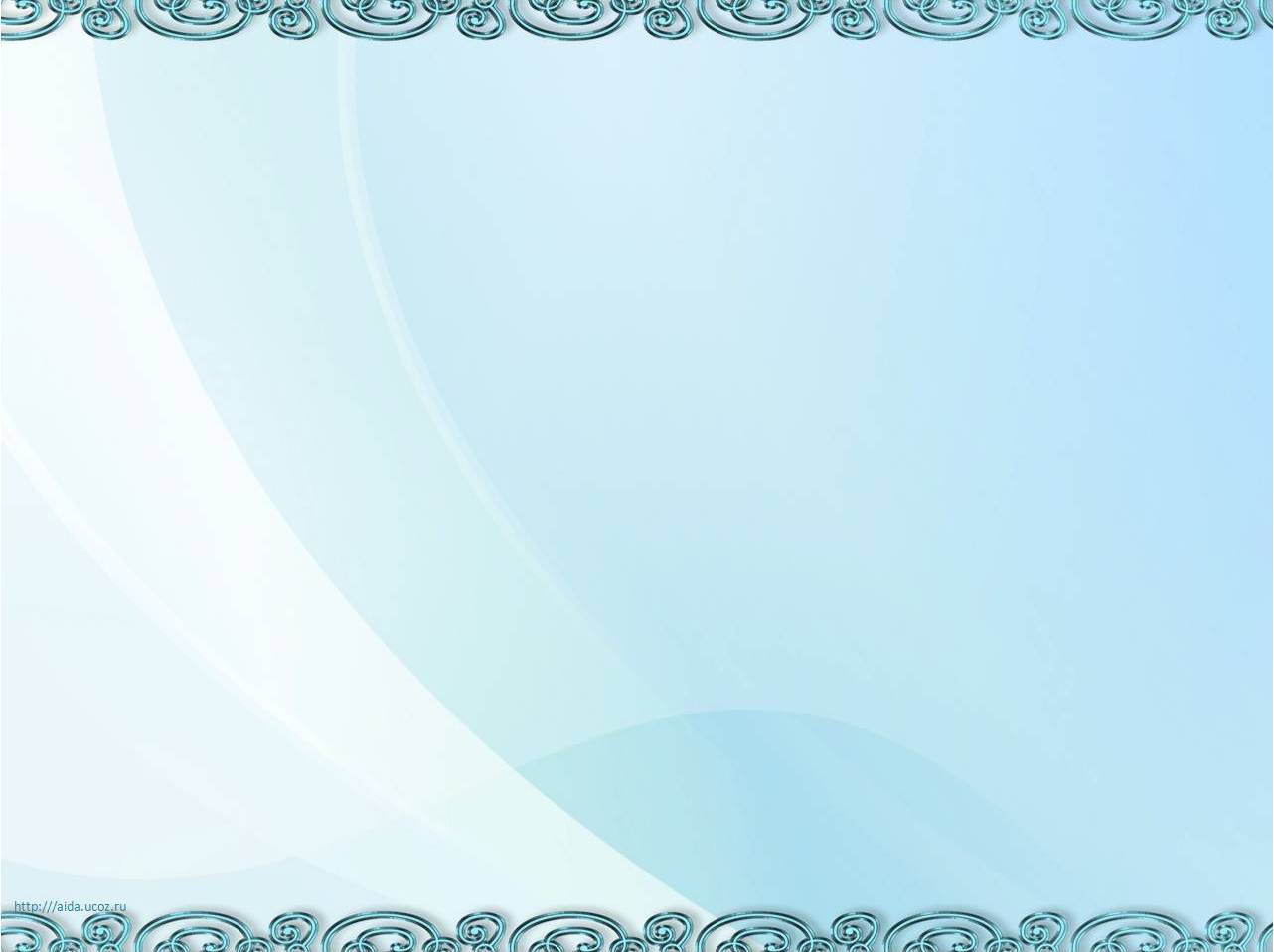 12.01.1893
12.01.2023
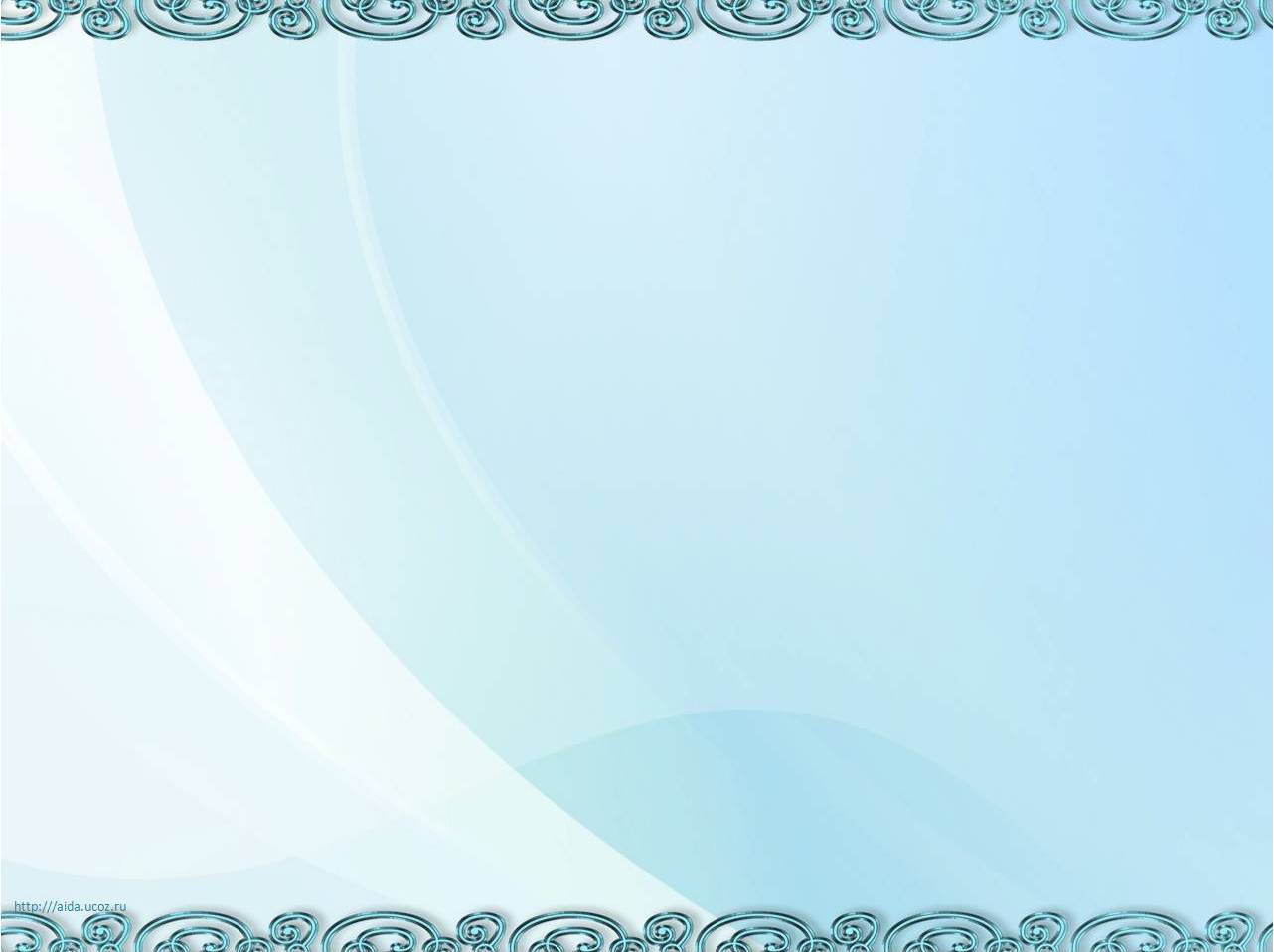 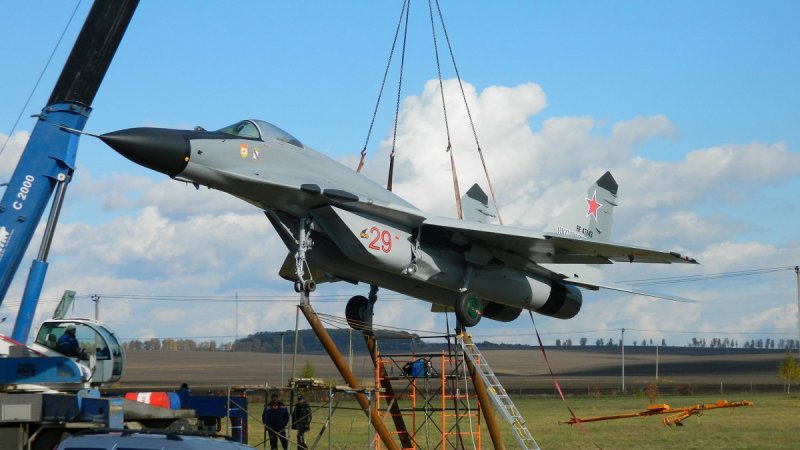 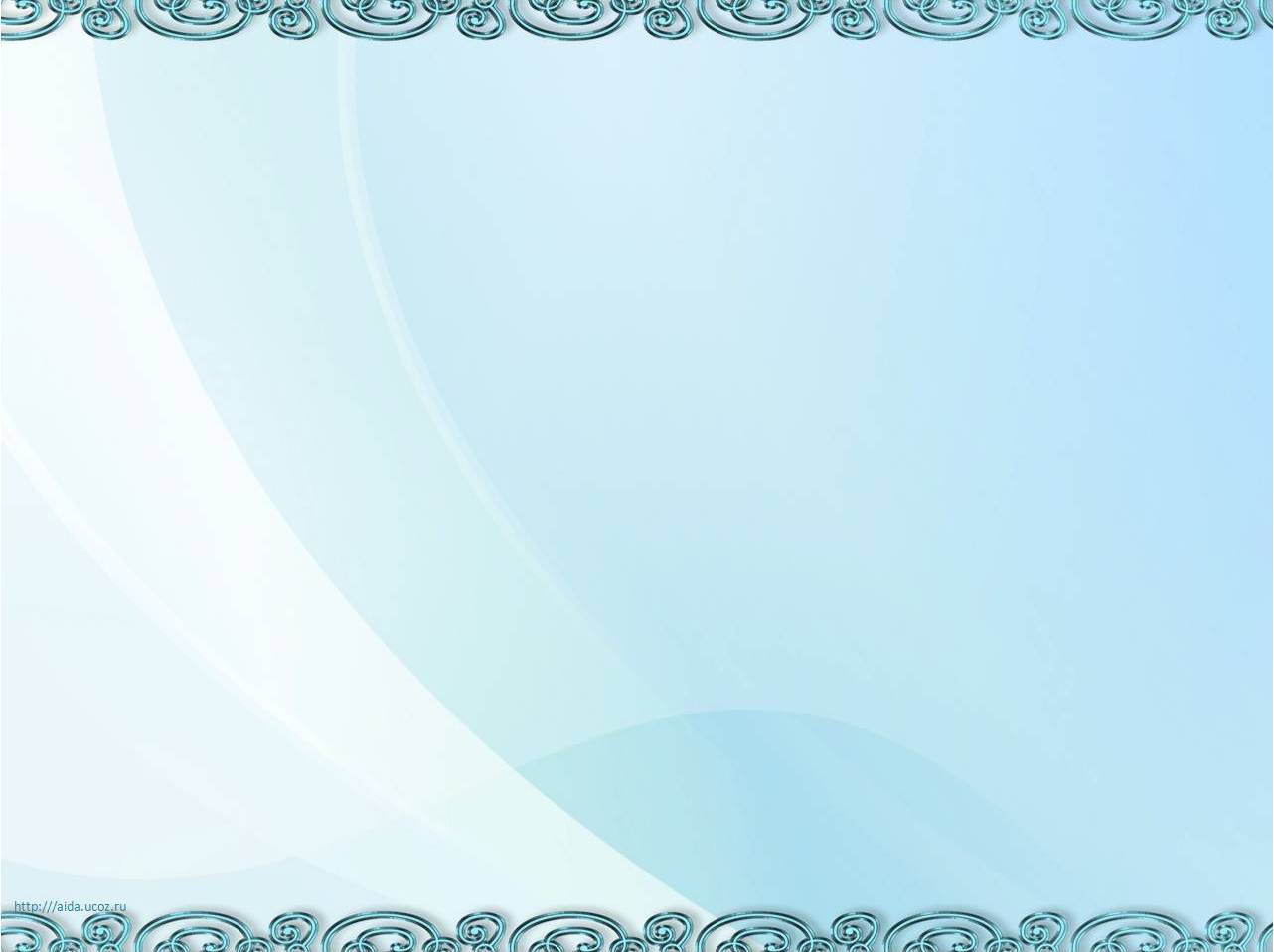 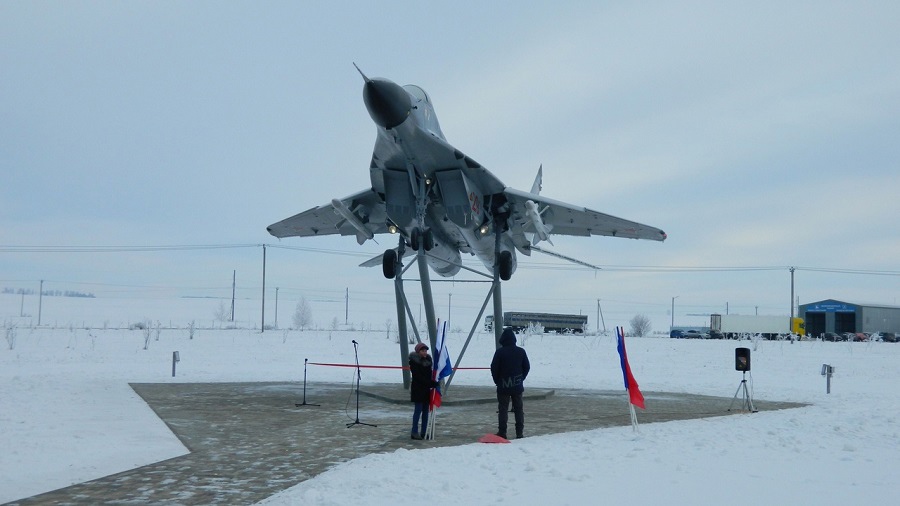 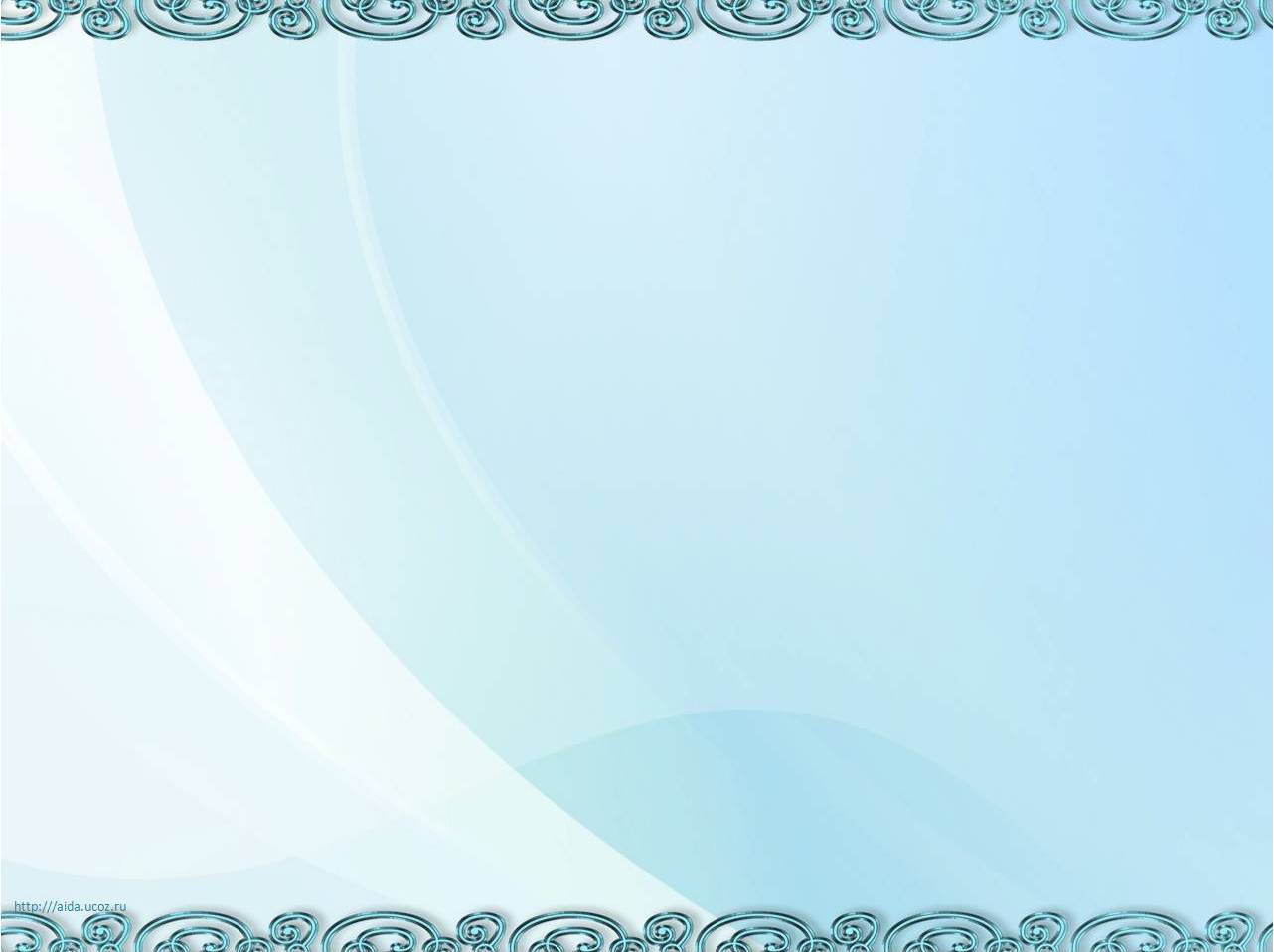 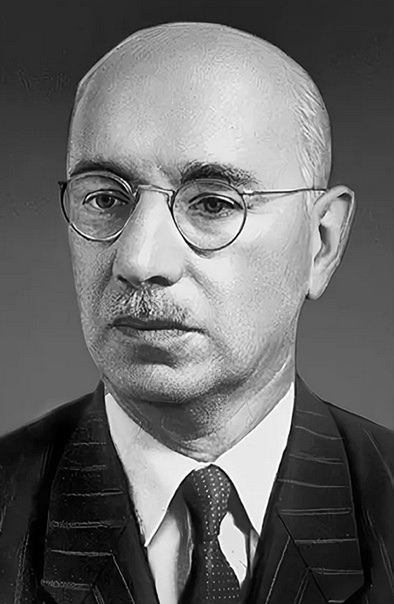 12.01.1893
25.10.1976
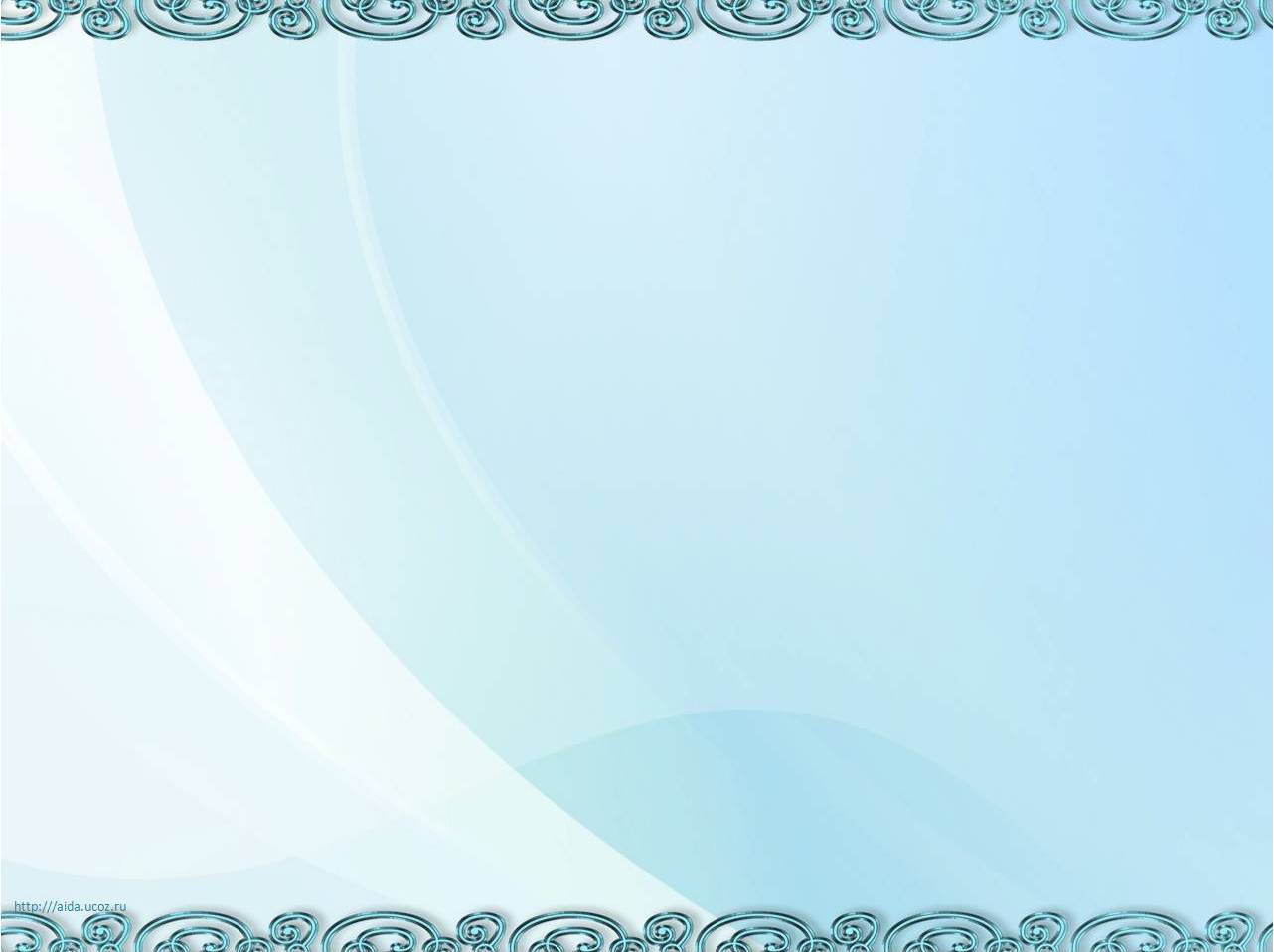 1. р)  Число 48 делиться на 2.
                г)  Число  97 делиться на 2.
2. у) Число 26 делиться на 2.
                ю)  Число 98 делиться на 5.
3. б)  Число 65 делиться на 5.
                а)  Число 64 делиться на 10.
4. б)  Число 75 делиться на 10.
                а)  Число 34 не делиться на 10.
5. н)  Число 80 делиться на 10.
                 д) Число 94 делиться на 10.
     к)   Число 85 делиться на 10.
6. а)    Число 769 делиться на 2.
                  щ)  Число 364 делиться на 2.
7. и)  Число 354 делиться на 2.
                  е)  Число 162 не делиться на 2.
8. е)  Число 122  не делиться на 2.
                  н) Число 133 не делиться на 2.
9. а)  Число 835  делиться на 5. 
                  п)  Число 486  делиться на 5.
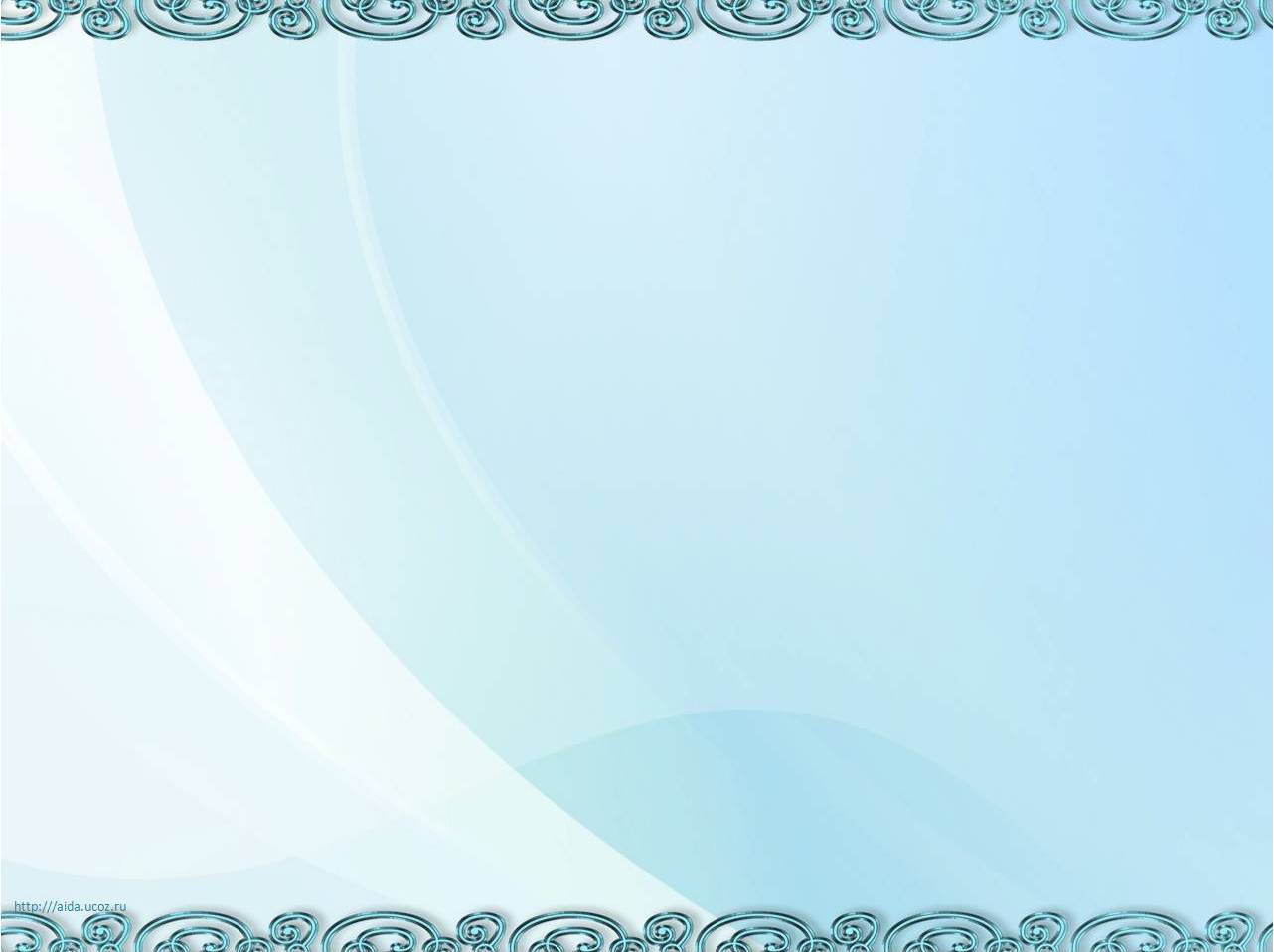 1. р)  Число 48 делиться на 2.
                г)  Число  97 делиться на 2.
2. у) Число 26 делиться на 2.
                ю)  Число 98 делиться на 5.
3. б)  Число 65 делиться на 5.
                а)  Число 64 делиться на 10.
4. б)  Число 75 делиться на 10.
                а)  Число 34 не делиться на 10.
5. н)  Число 80 делиться на 10.
                 д) Число 94 делиться на 10.
     к)   Число 85 делиться на 10.
6. а)    Число 769 делиться на 2.
                  щ)  Число 364 делиться на 2.
7. и)  Число 354 делиться на 2.
                  е)  Число 162 не делиться на 2.
8. е)  Число 122  не делиться на 2.
                  н) Число 133 не делиться на 2.
9. а)  Число 835  делиться на 5. 
                  п)  Число 486  делиться на 5.
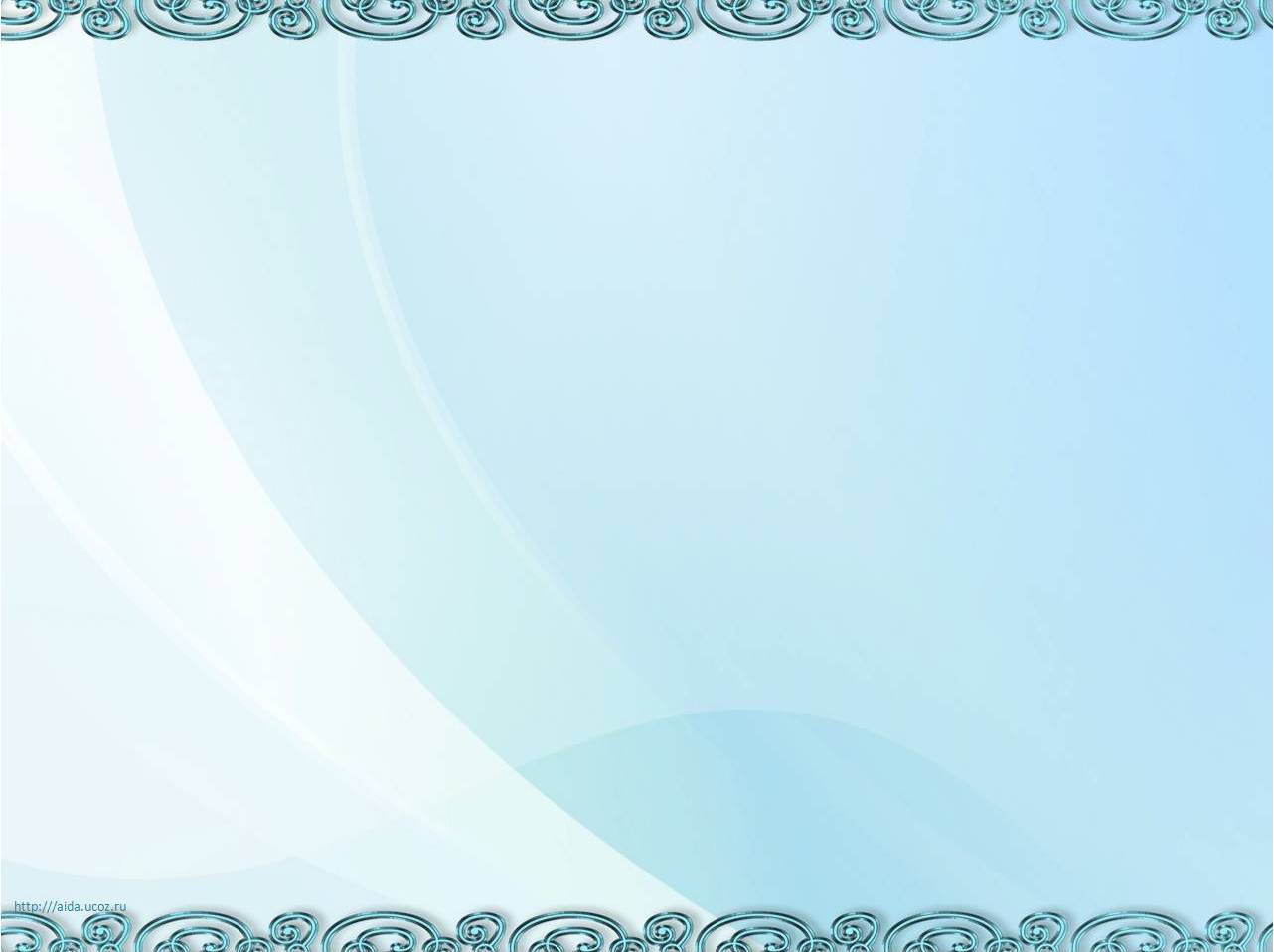 1. р)  Число 48 делиться на 2.
                г)  Число  97 делиться на 2.
2. у) Число 26 делиться на 2.
                ю)  Число 98 делиться на 5.
3. б)  Число 65 делиться на 5.
                а)  Число 64 делиться на 10.
4. б)  Число 75 делиться на 10.
                а)  Число 34 не делиться на 10.
5. н)  Число 80 делиться на 10.
                 д) Число 94 делиться на 10.
     к)   Число 85 делиться на 10.
6. а)    Число 769 делиться на 2.
                  щ)  Число 364 делиться на 2.
7. и)  Число 354 делиться на 2.
                  е)  Число 162 не делиться на 2.
8. е)  Число 122  не делиться на 2.
                  н) Число 133 не делиться на 2.
9. а)  Число 835  делиться на 5. 
                  п)  Число 486  делиться на 5.
Р
У
Б
А
Н
Щ
И
Н
А
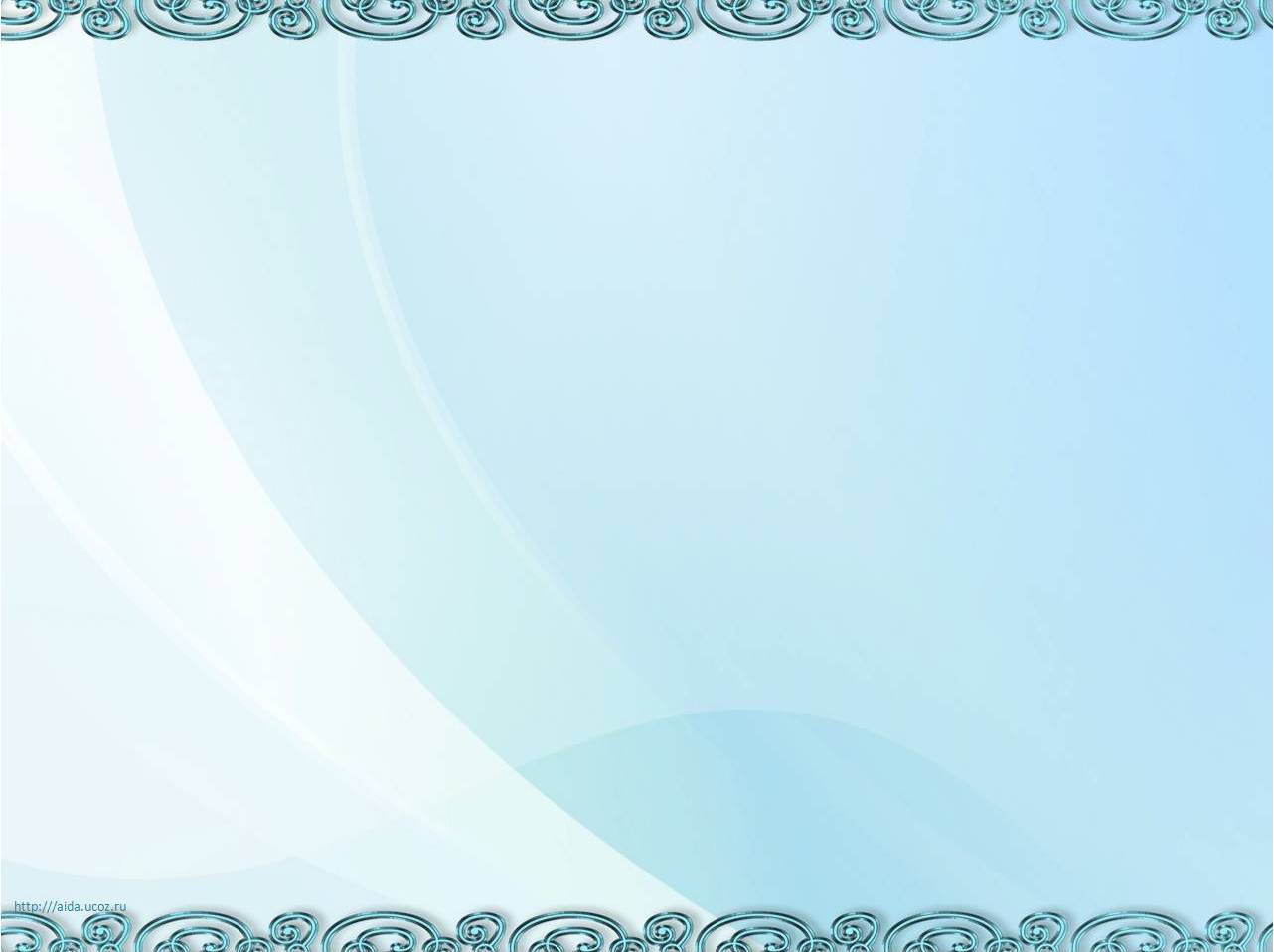 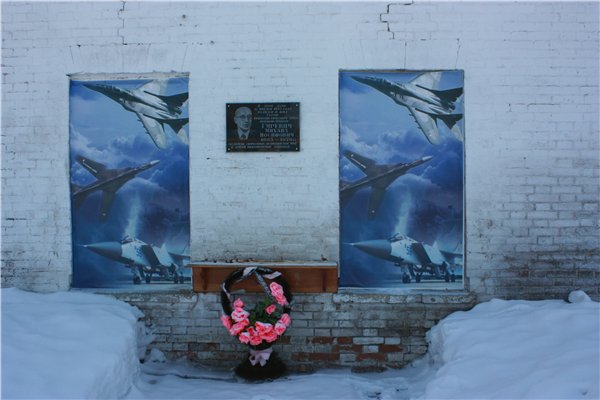 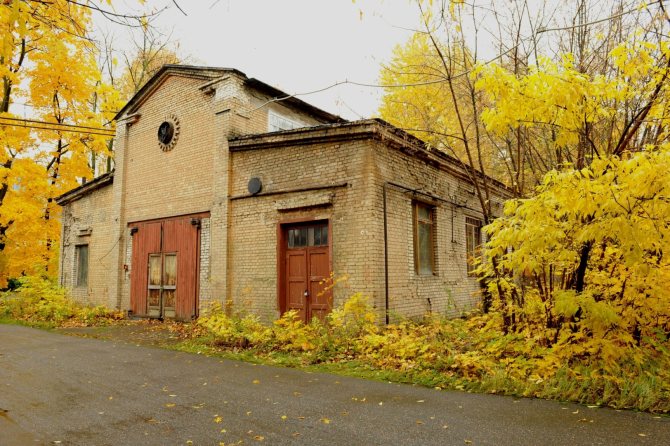 Вася выполнил задания, но  и учительница
 сказала, что он допустил ошибки. 
Помогите их отыскать.
Укажите 4 трехзначные числа, делящиеся на 5:
 250,  1910,  855,  340.
Числа 1912, 1914  и 157 – простые.
3)  Укажите 4  четных числа:
 632,  1917,  256, 2022.
4)  Укажите 3 нечетных числа, кратных 3:
1925,  633, 111111,  21.
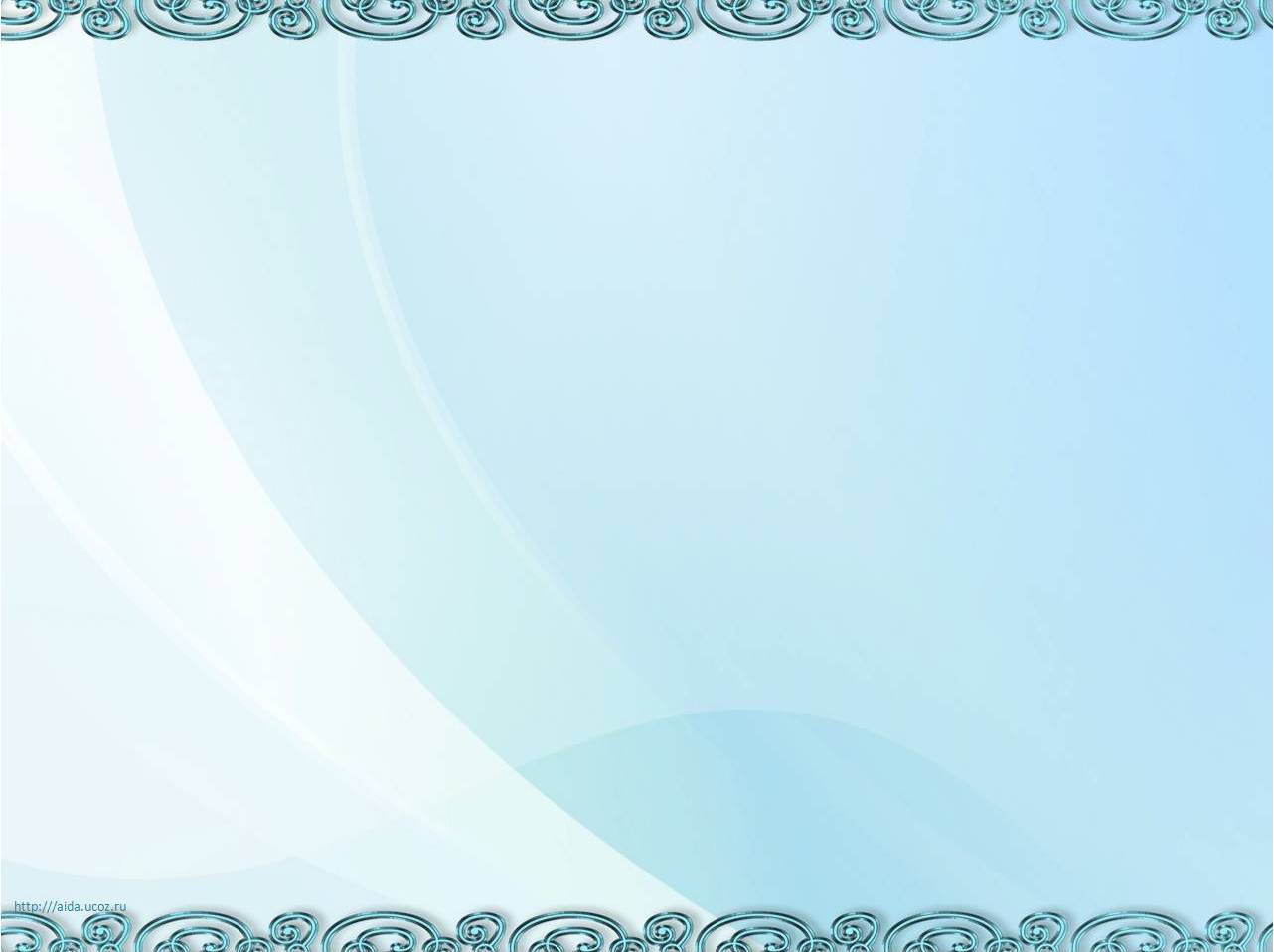 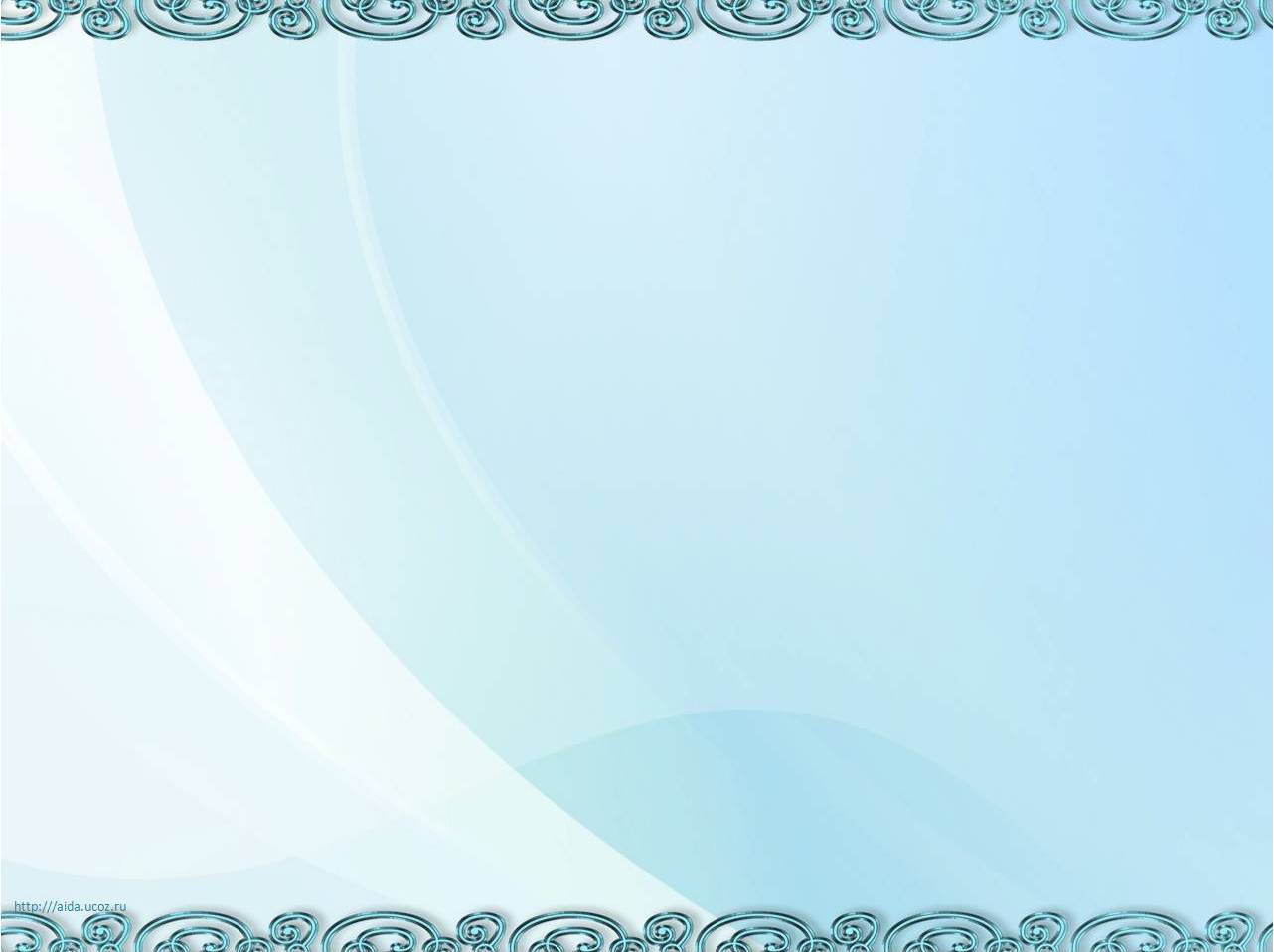 Вася выполнил задания, но  и учительница
 сказала, что он допустил ошибки. 
Помогите их отыскать.
Укажите 4 трехзначные числа, делящиеся на 5:
 250,  1910,  855,  340.
Числа 1912, 1914  и 157 – простые.
3) Укажите 4  четных числа:
 632,  1917,  256, 2022.
4) Укажите 3 нечетных числа, кратных 3:
1925,  633, 111111,  21.
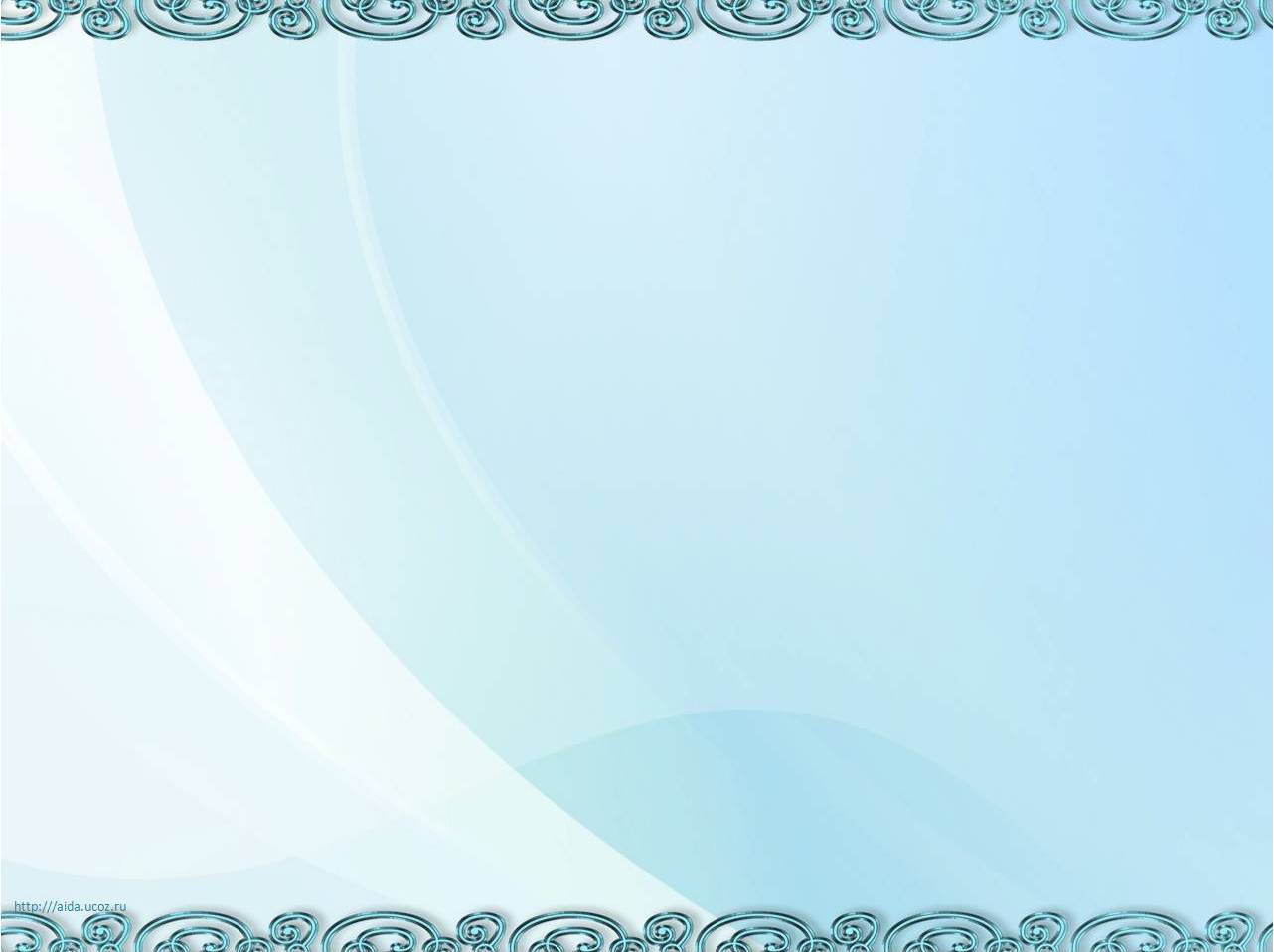 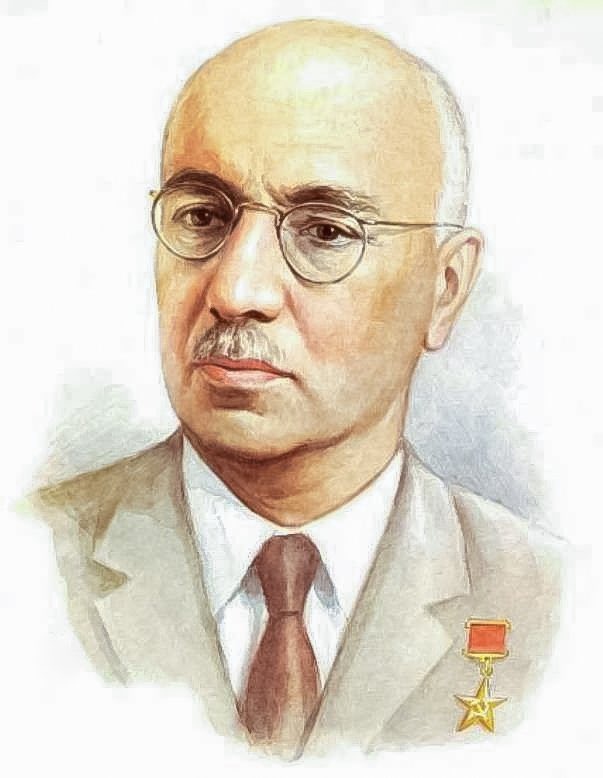 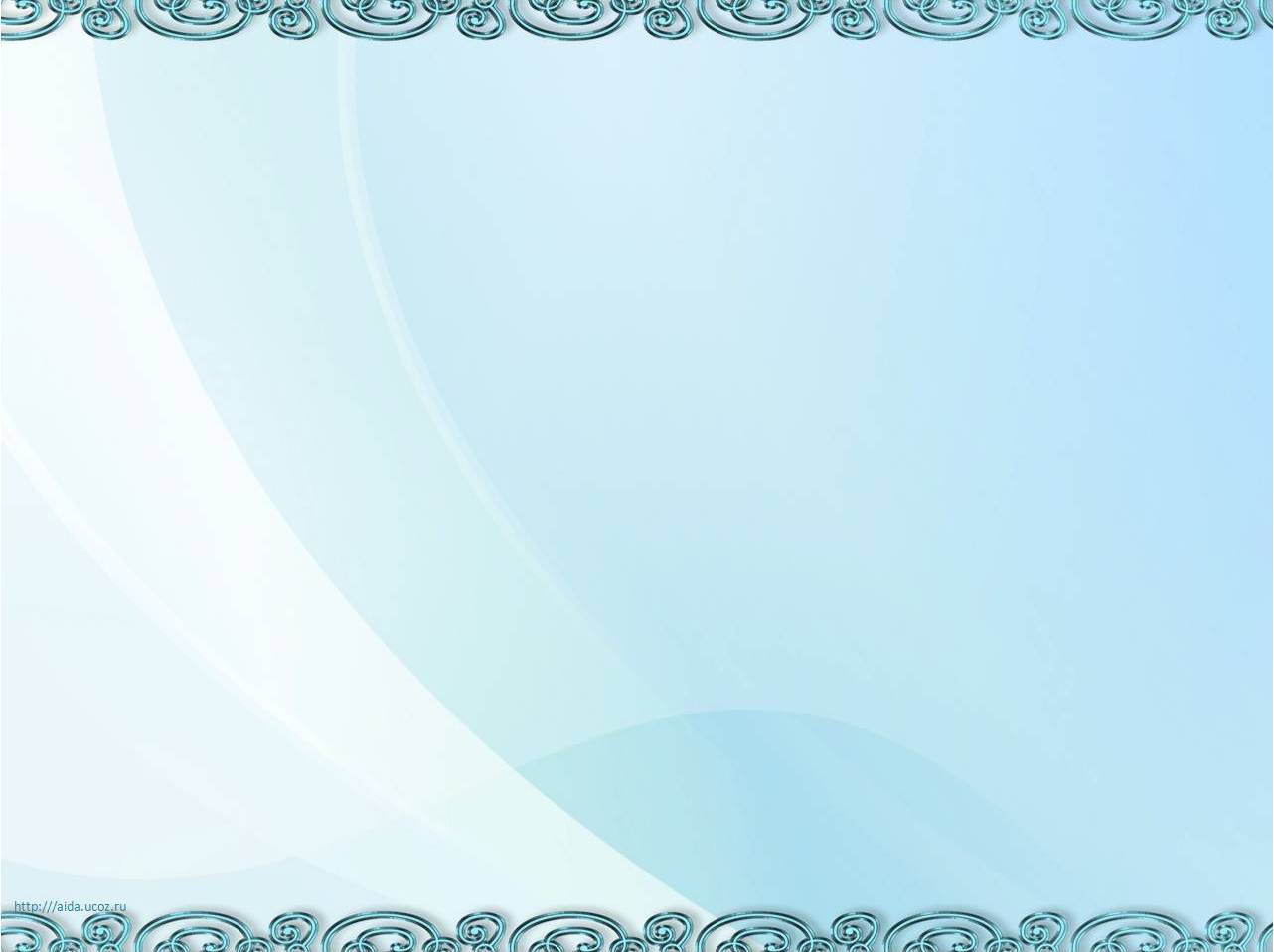 Найдите все значения х, удовлетворяющие условию 
1938 <х <1942. 
Какое наименьшее натуральное число удовлетворяет условию? Какое четное число удовлетворяет условию?

С 1957г. по 1964г. Михаил Гуревич возглавлял конструкторское бюро. Сколько лет он был его руководителем? 

Для поздравления юбиляра купили  45 красных роз, желтых в 3 раза меньше, чем красных, белых на 15 меньше, чем красных. Можно ли из этих цветов составить 5 одинаковых букетов?
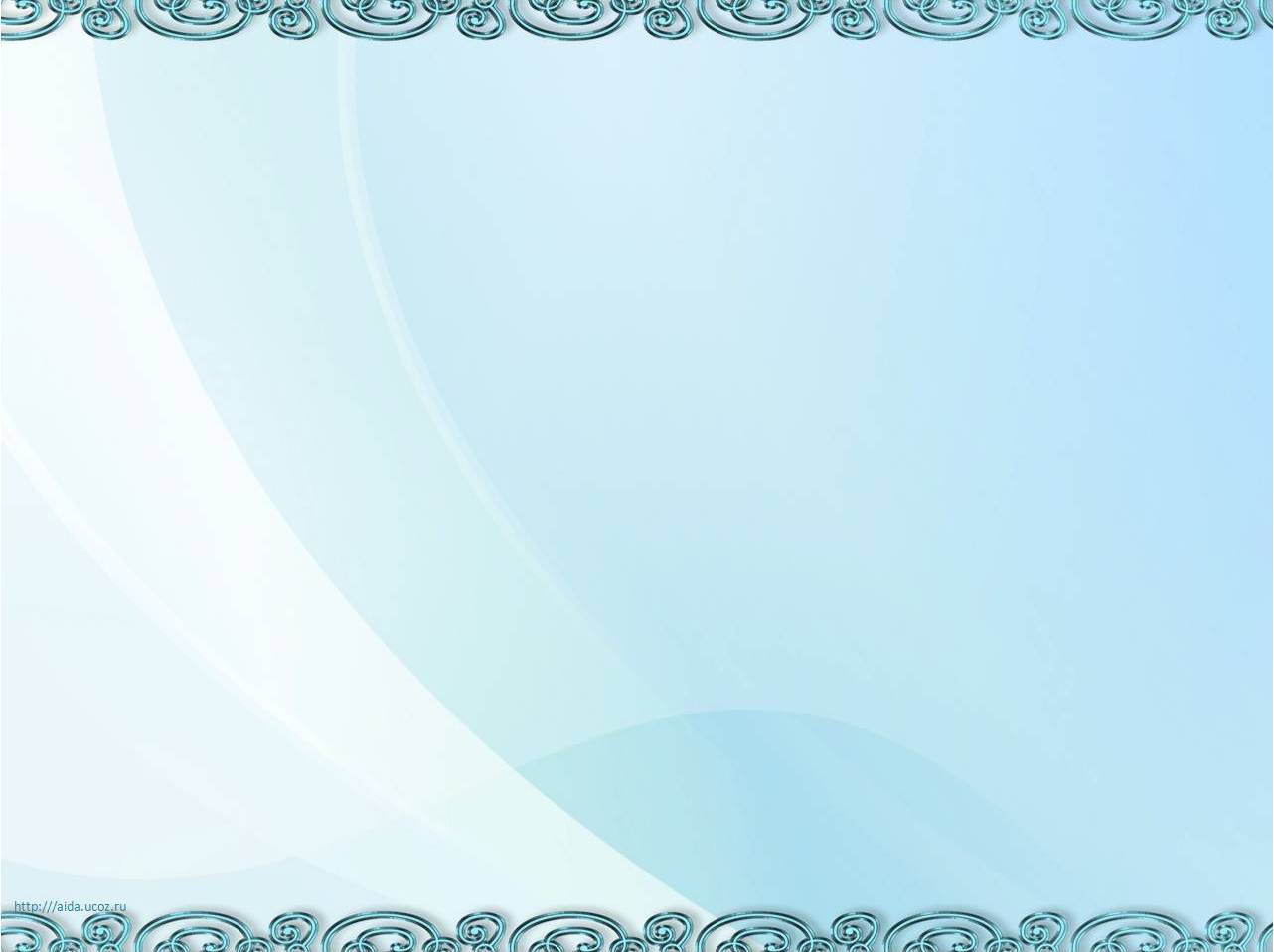 1939, 1940, 1941
Какое наименьшее натуральное число удовлетворяет условию? 1939
Какое четное число удовлетворяет условию? 1940

С 1957г. по 1964г. Михаил Гуревич возглавлял конструкторское бюро. Сколько лет он был его руководителем?  7

Для поздравления юбиляра купили  45 красных роз, желтых в 3 раза меньше, чем красных, белых на 15 меньше, чем красных. Можно ли из этих цветов составить 5 одинаковых букетов?  Можно
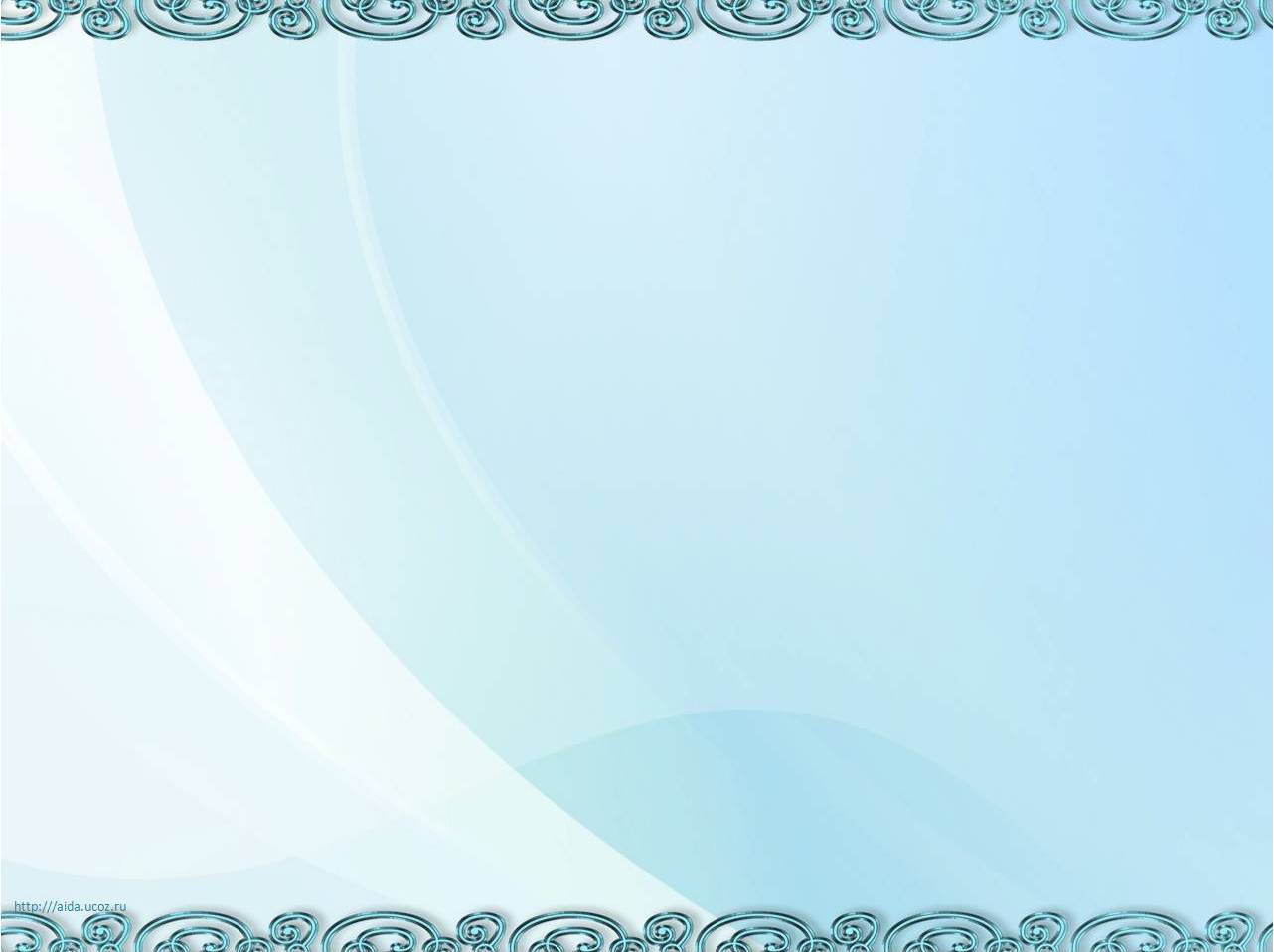 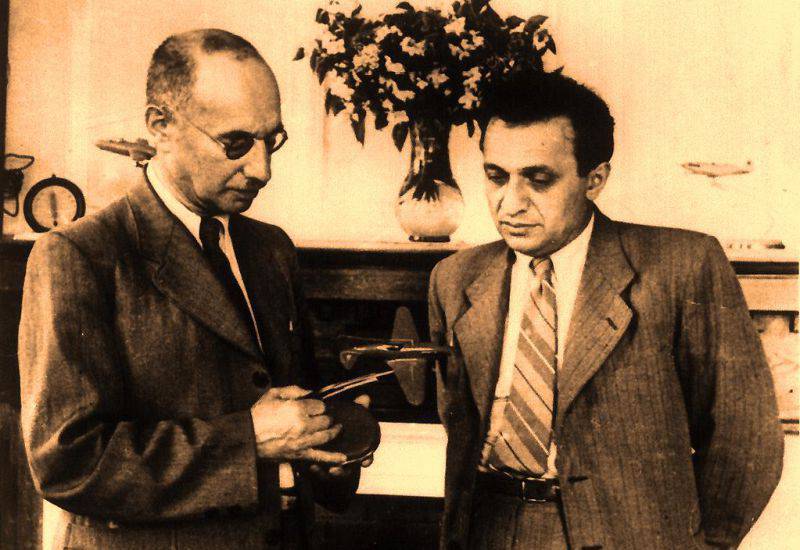 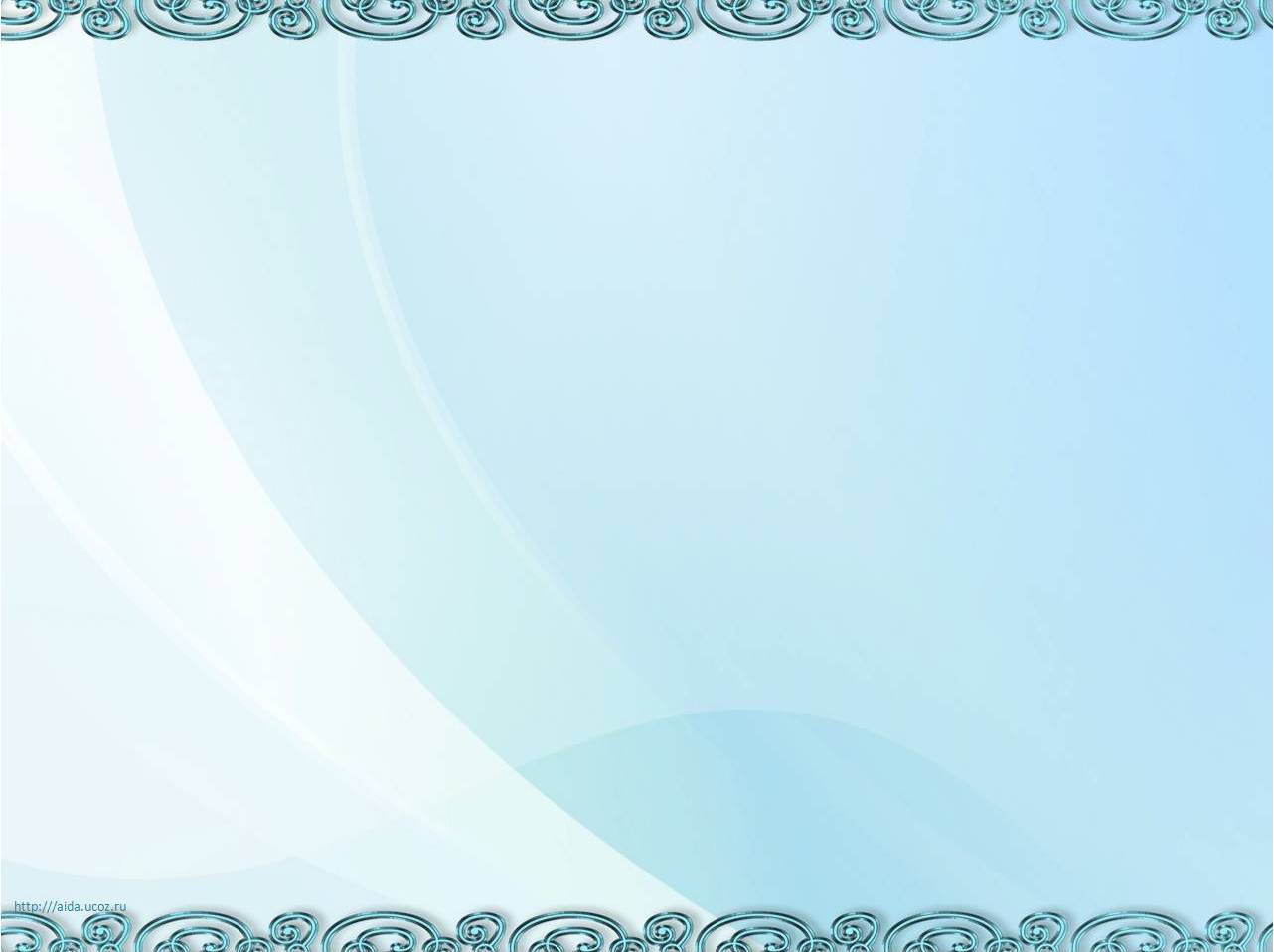 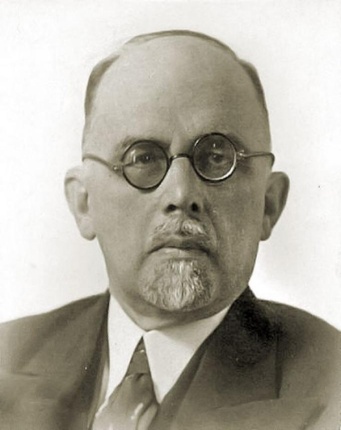 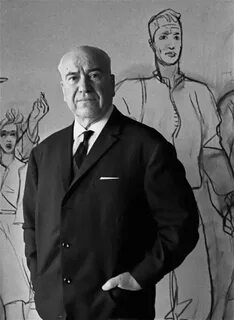 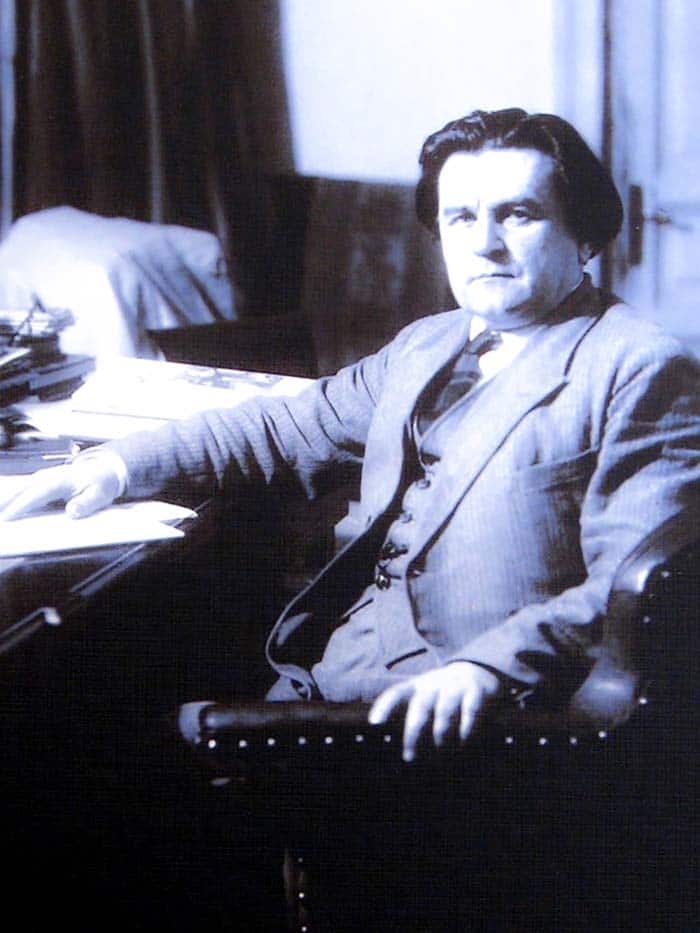 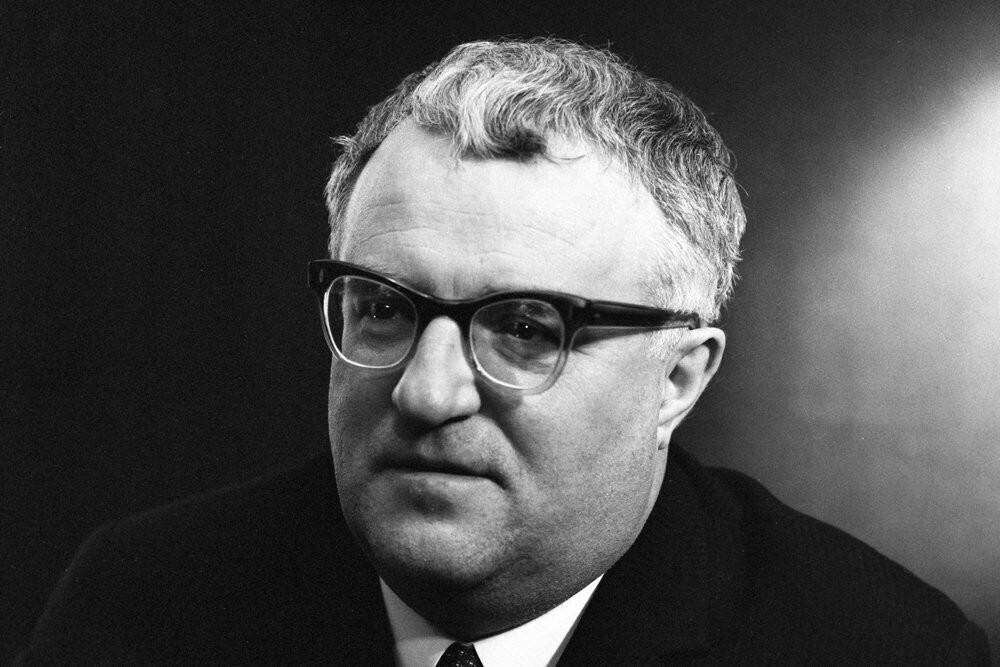 Учёный-геоботаник 
Василий Алёхин
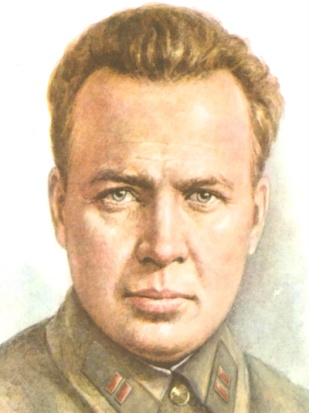 Художник-
авангардист 
Казимир Малевич
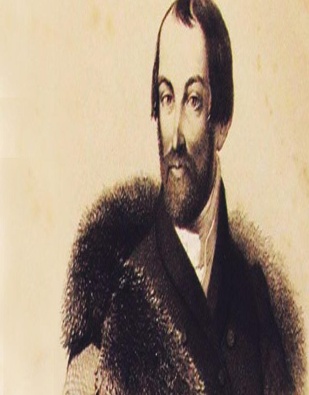 Художник 
Александр 
Дейнека
Композитор 
Георгий Свиридов
Писатель 
Аркадий Гайдар
Учёный-астроном 
Фёдор Семёнов
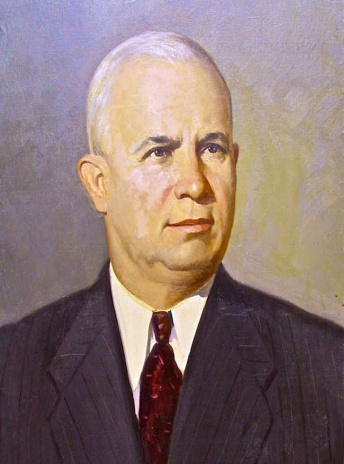 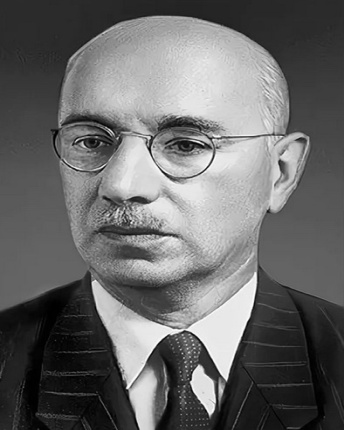 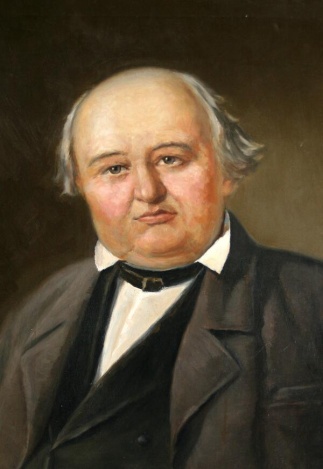 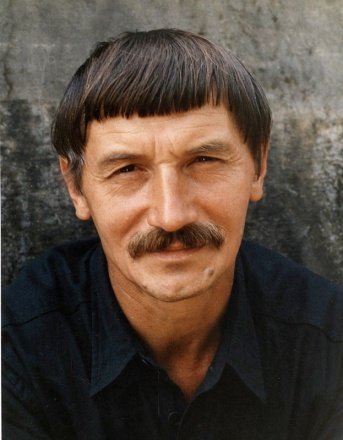 Первый секретарь 
ЦК КПСС 
Никита Хрущёв
Авиаконструктор 
Михаил Гуревич
Скульптор 
Вячеслав Клыков
Актёр Михаил Щепкин
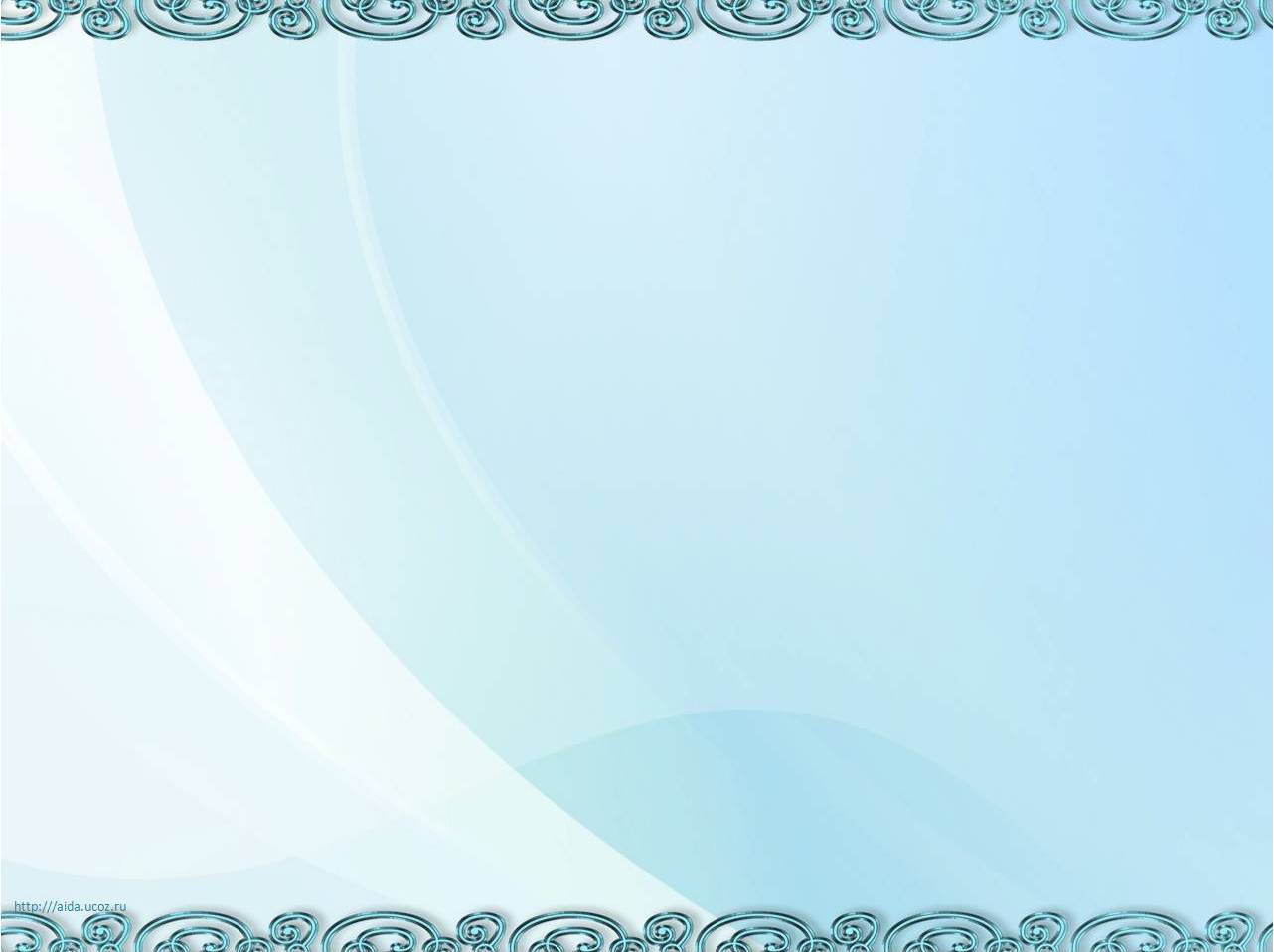 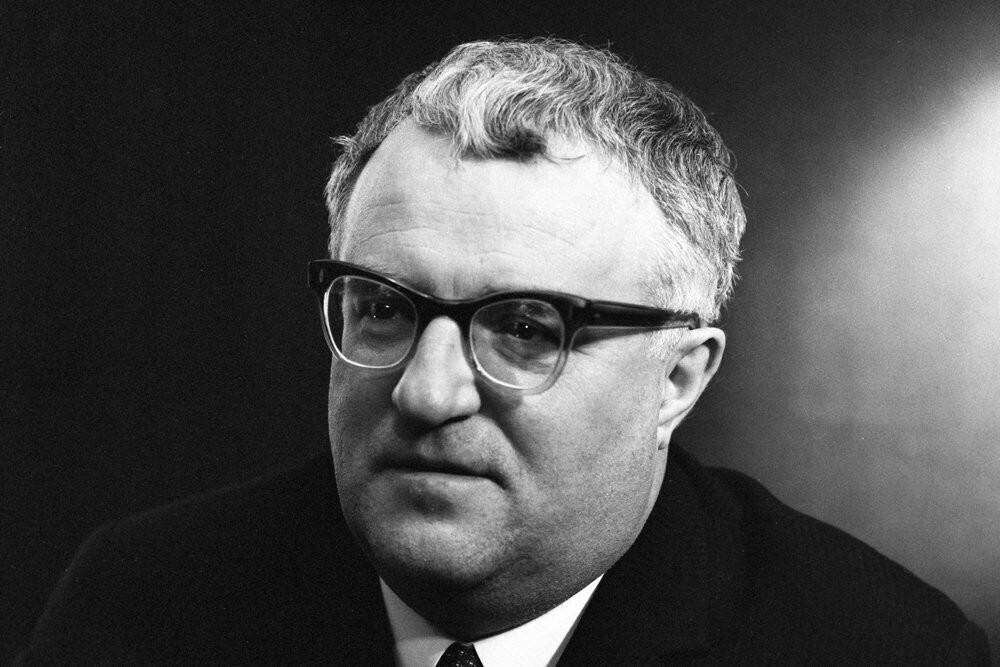 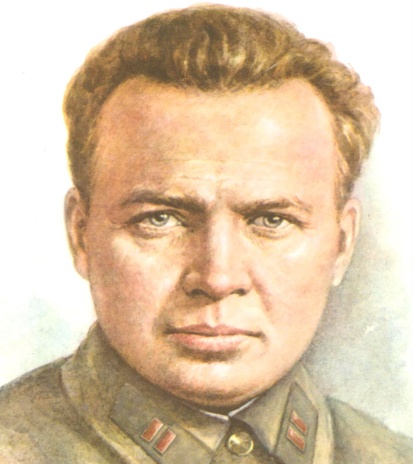 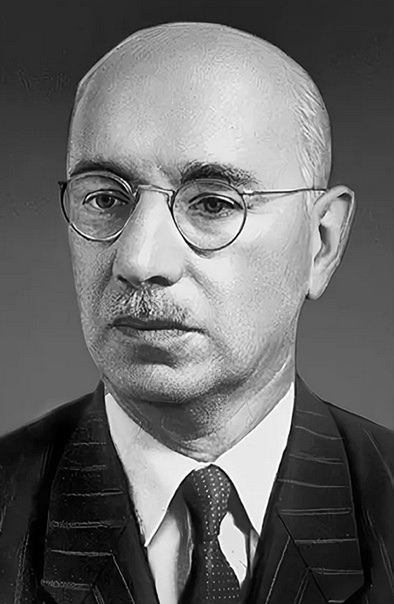 Композитор 
Георгий Свиридов
Писатель 
Аркадий Гайдар
Авиаконструктор 
Михаил Гуревич
С 11.01.2021 г. по 11.02.2021 г. на сайте Общественной палаты Курской области и в социальной сети «Контакте» состоится финальное голосование о присвоении имени выдающегося деятеля, имеющего особые заслуги перед Отечеством, международному аэропорту города Курска. Курянам предстояло сделать выбор из трех имен выдающихся деятелей, ставших лидерами на предыдущих этапах.
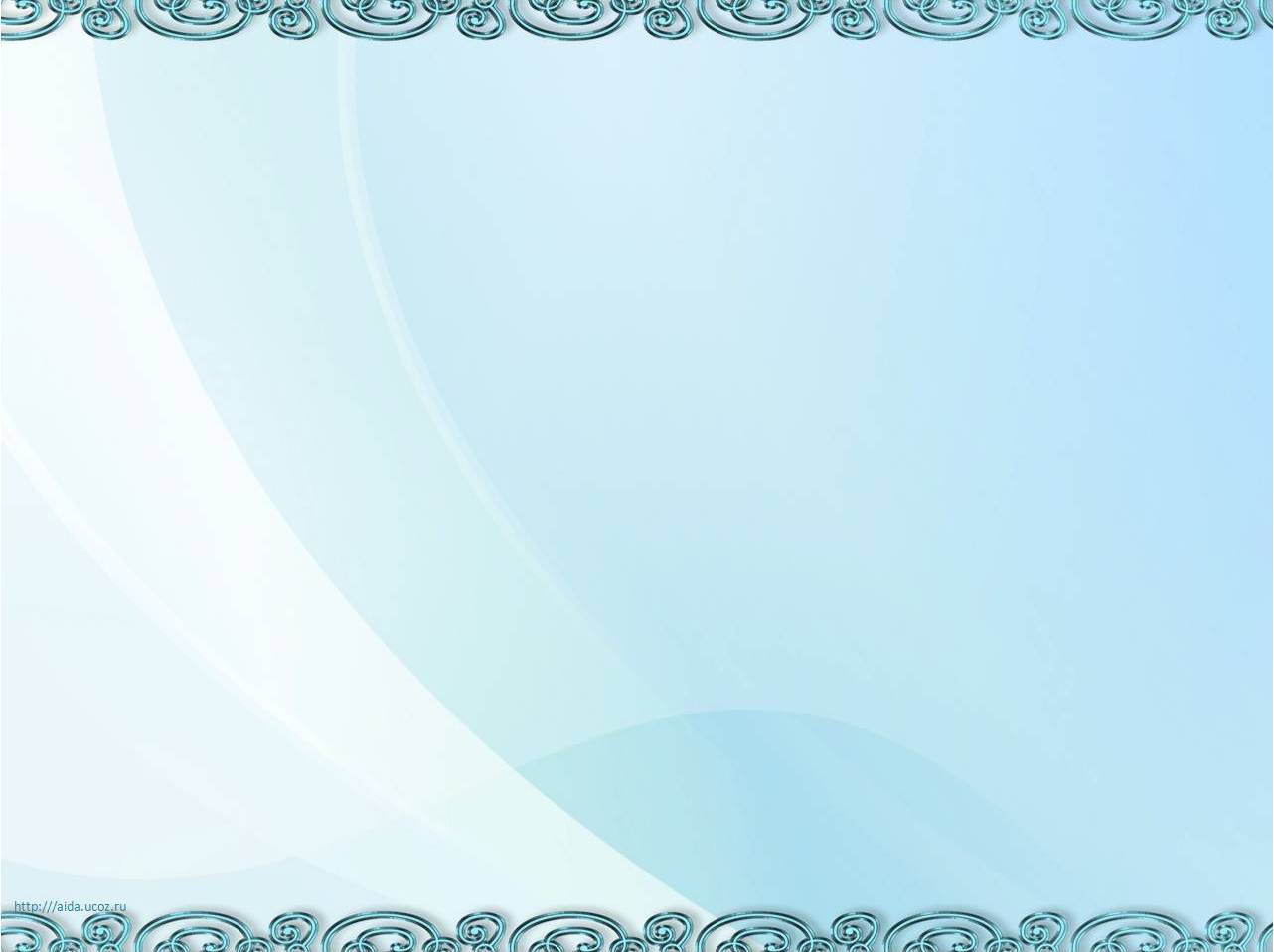 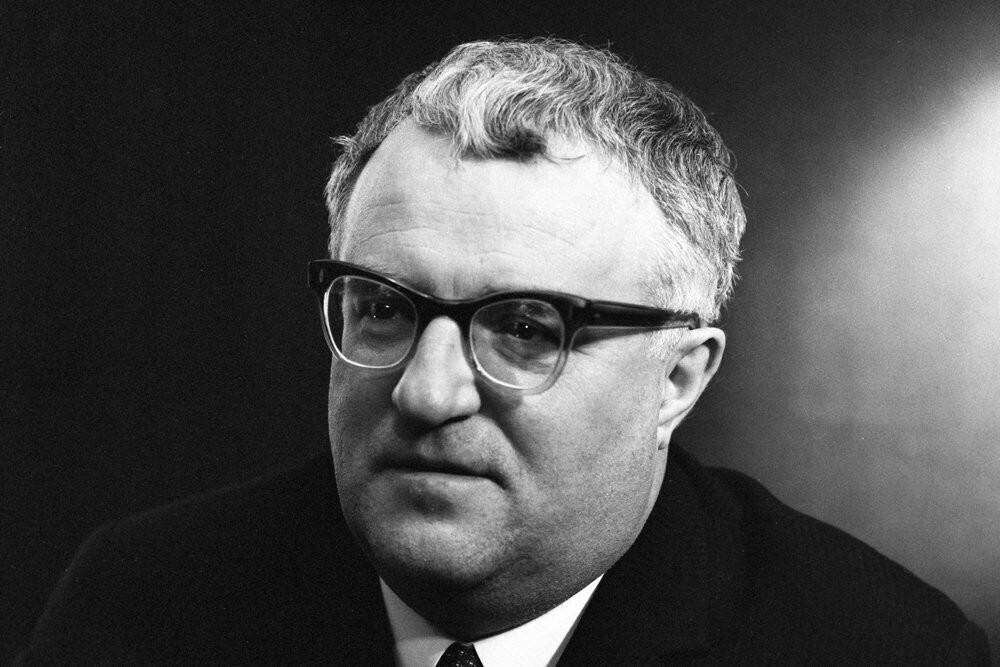 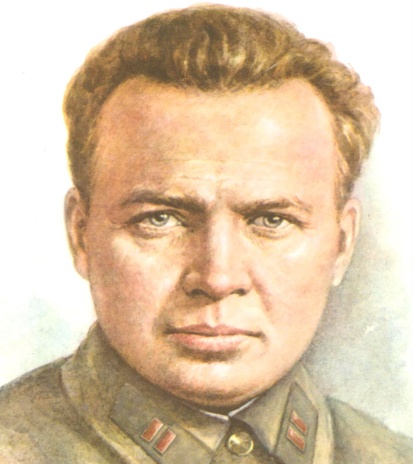 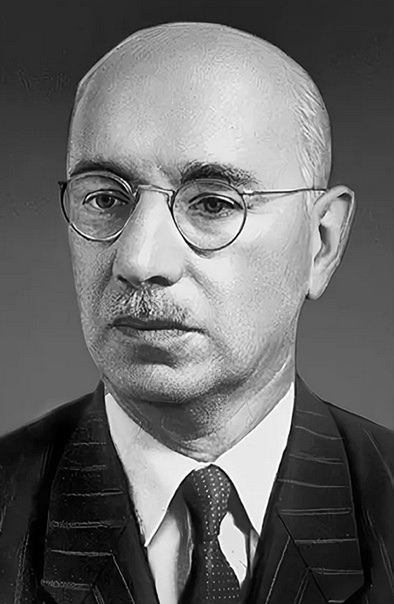 Композитор 
Георгий Свиридов
Писатель 
Аркадий Гайдар
Авиаконструктор 
Михаил Гуревич
По мнению курян, аэропорт должен носить имя советского инженера-авиаконструктора Михаила Гуревича. За него проголосовало 1055 жителей, 572 человека голосовали за композитора Георгия Свиридова, 487 — склонялись к имени писателя Аркадия Гайдара. Сколько человек приняли участие в финальном голосовании?
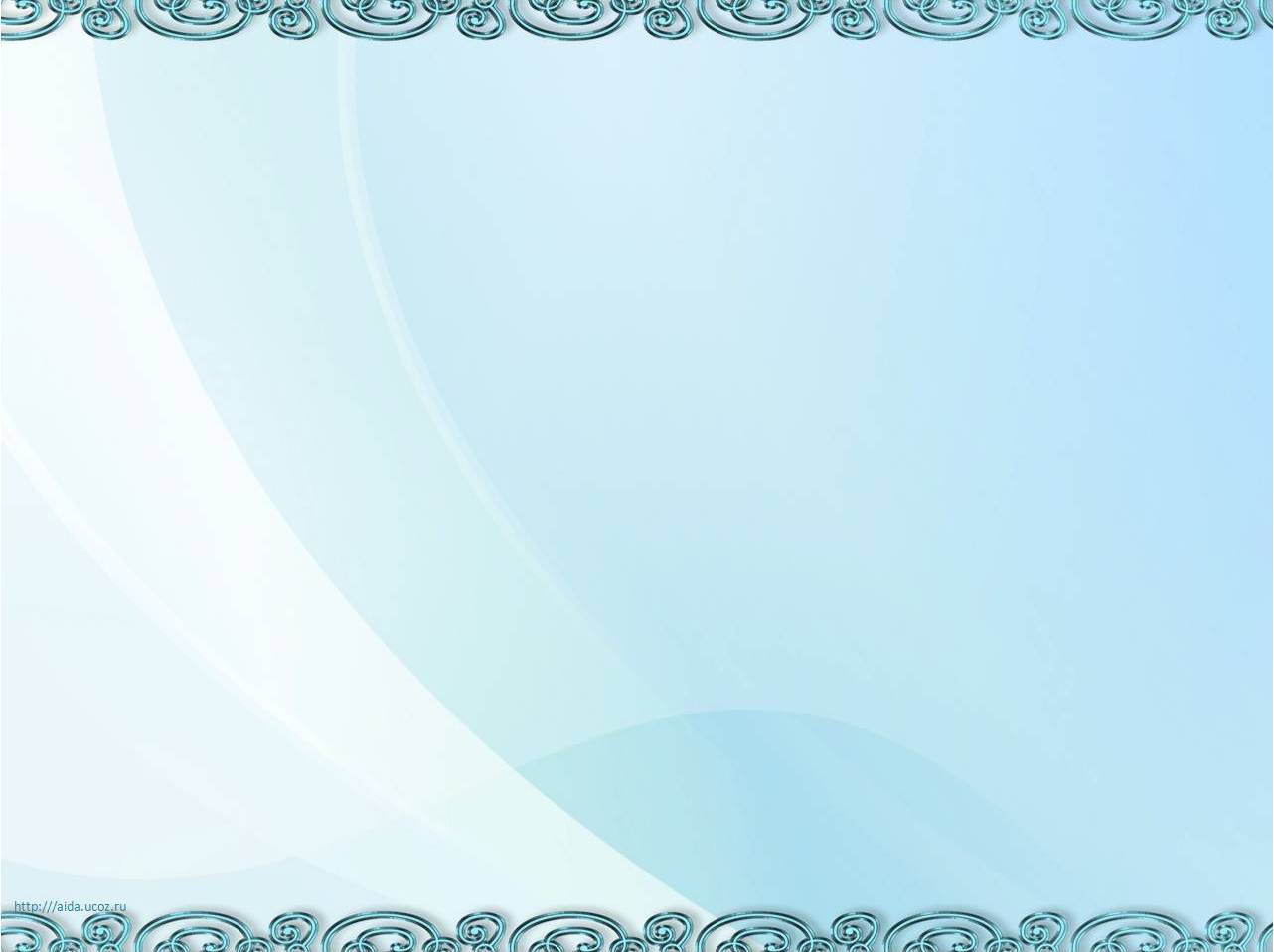 2114
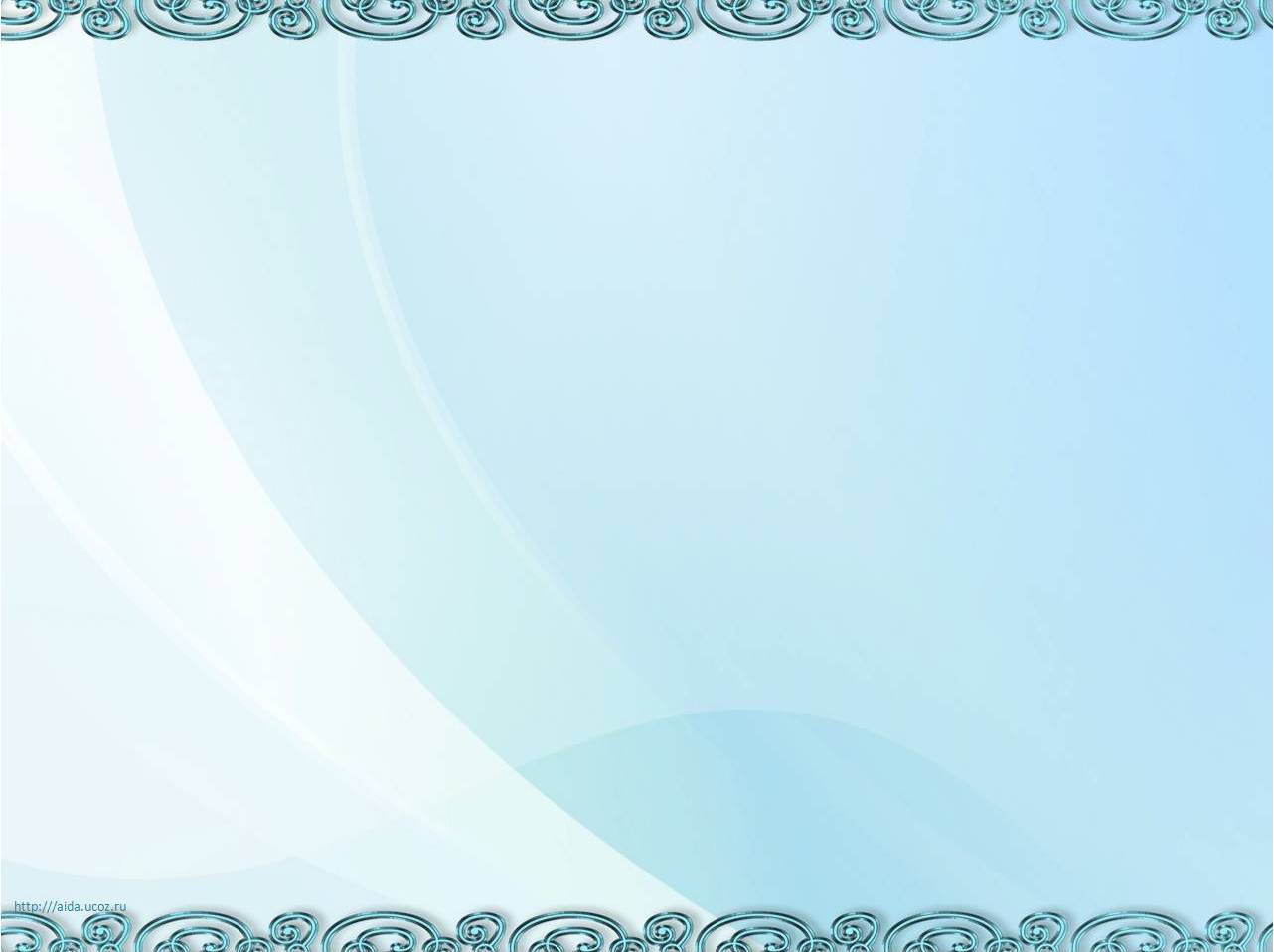 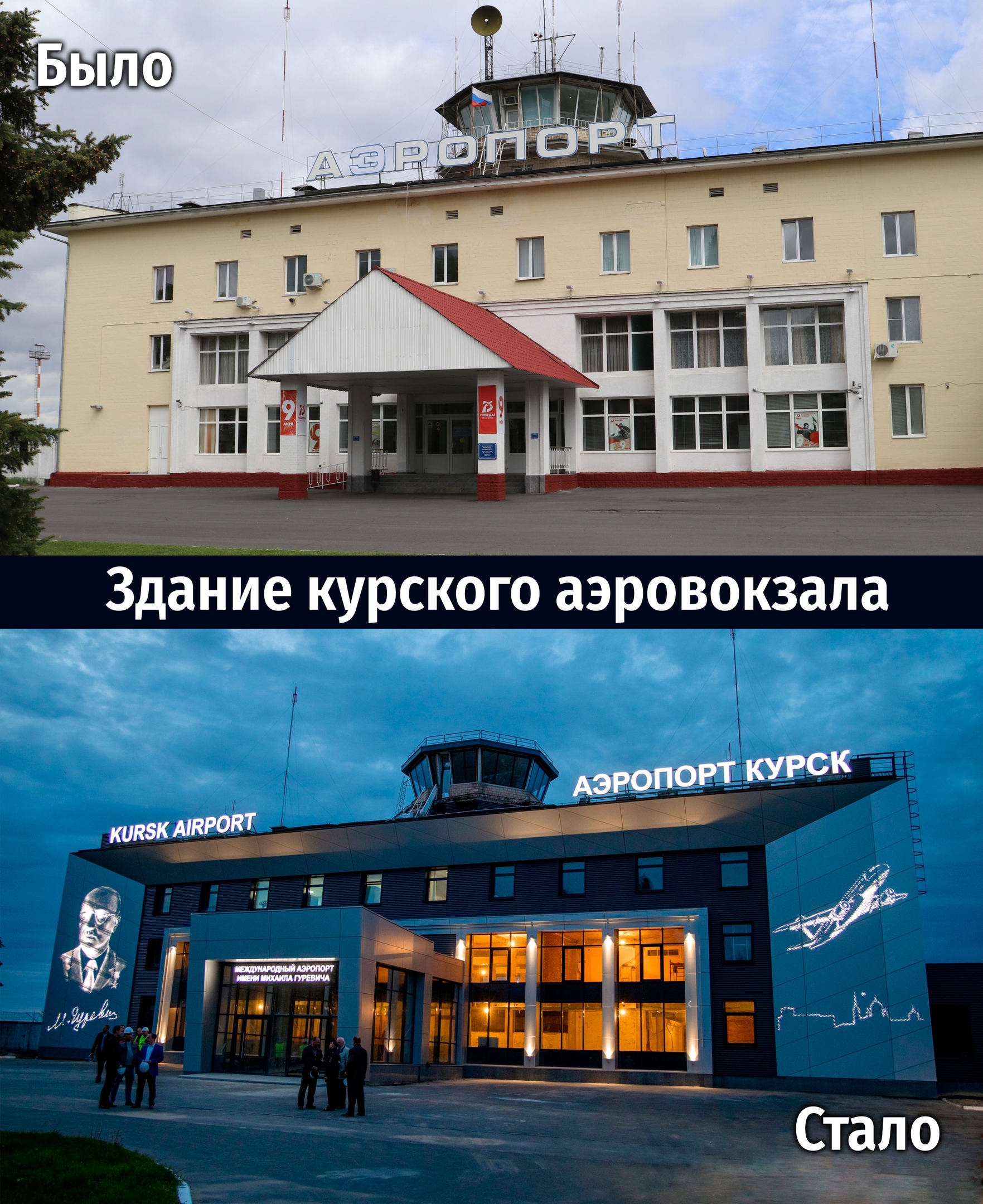 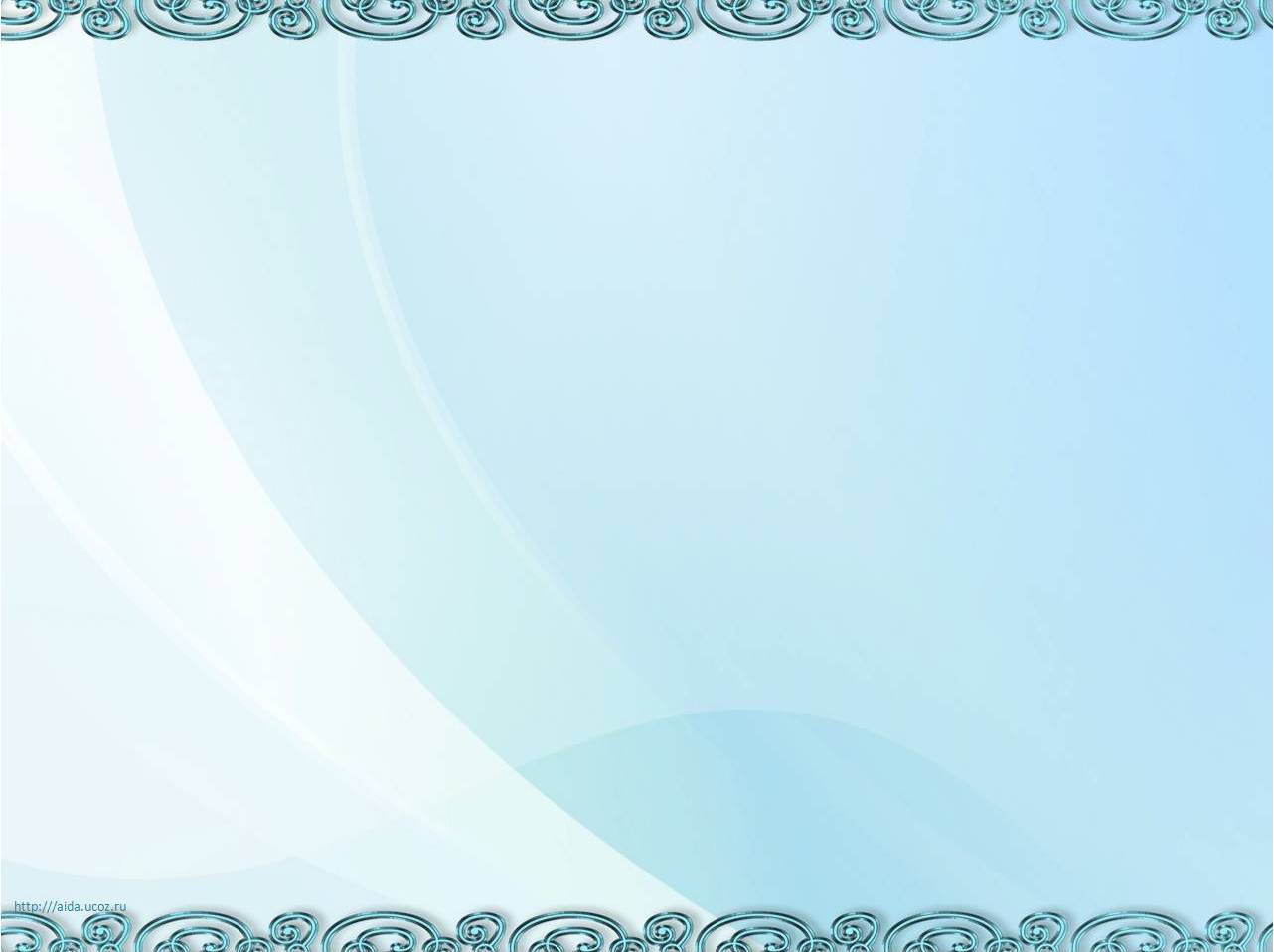 30 учеников 10А и 24 ученика 9Б класса МКОУ "Суджанской СОШ №2" в октябре 2021г. сажали деревья в парке "Патриот". Сколько деревьев посадили школьники, если каждый из них посадил по 7 деревьев?
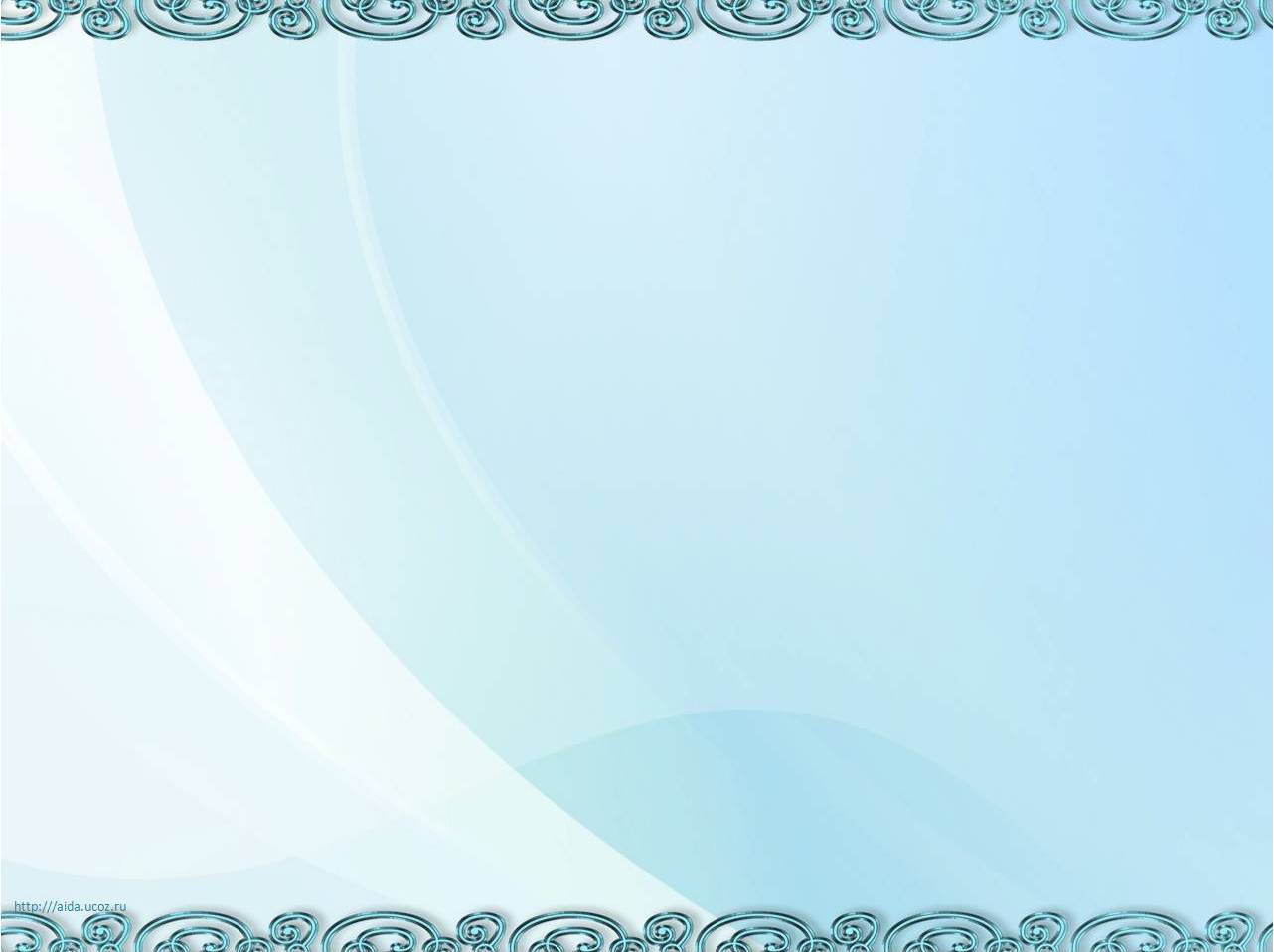 378
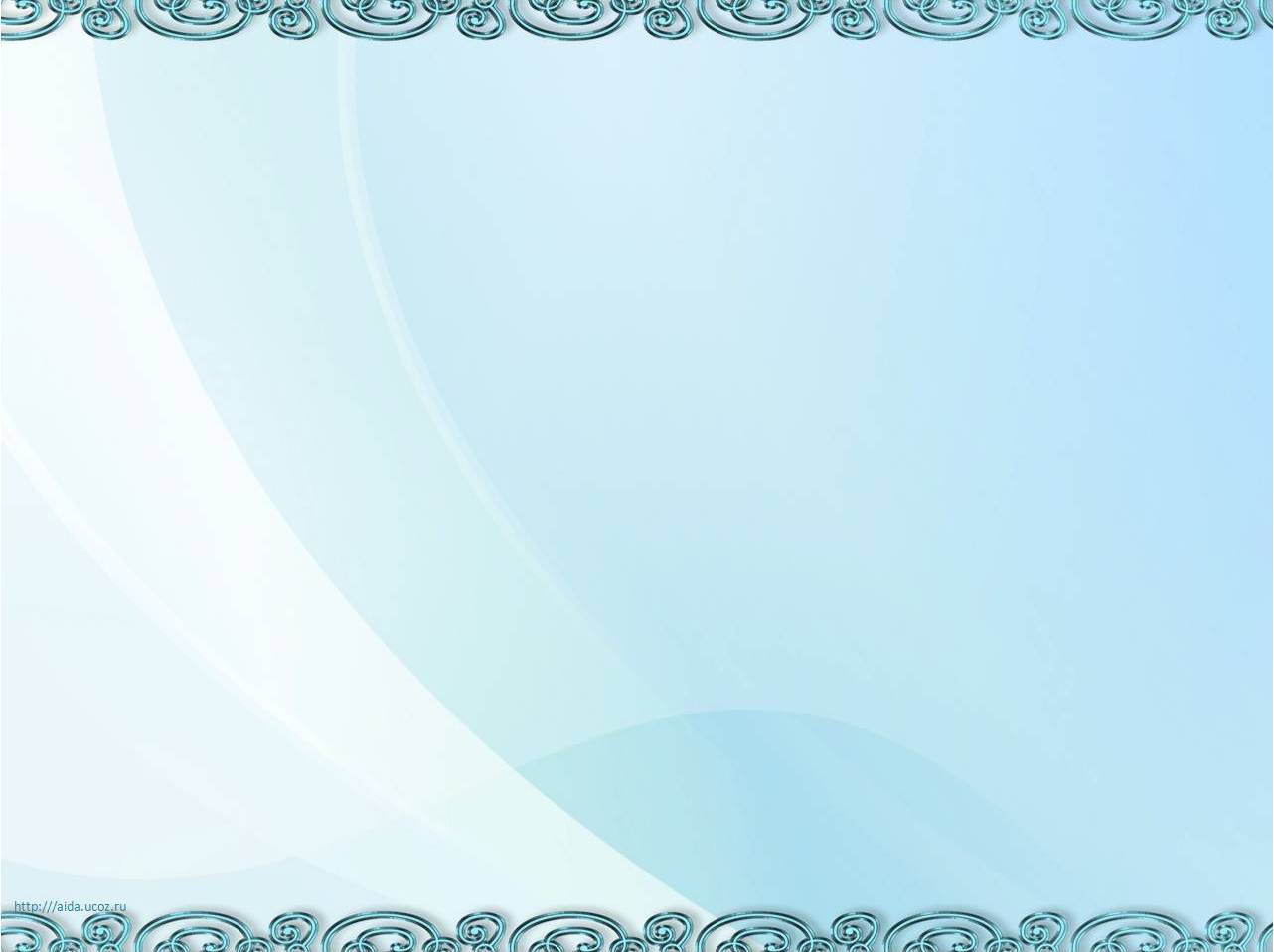 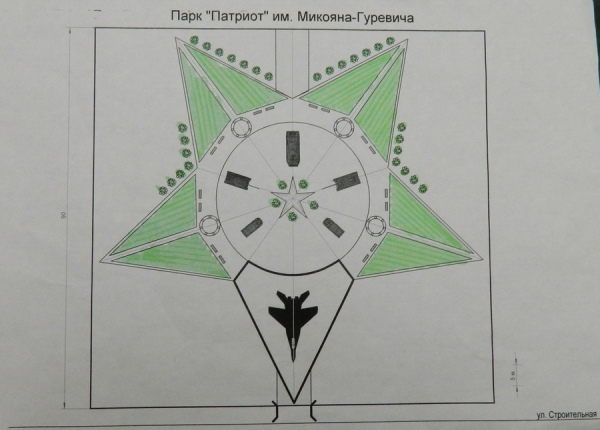 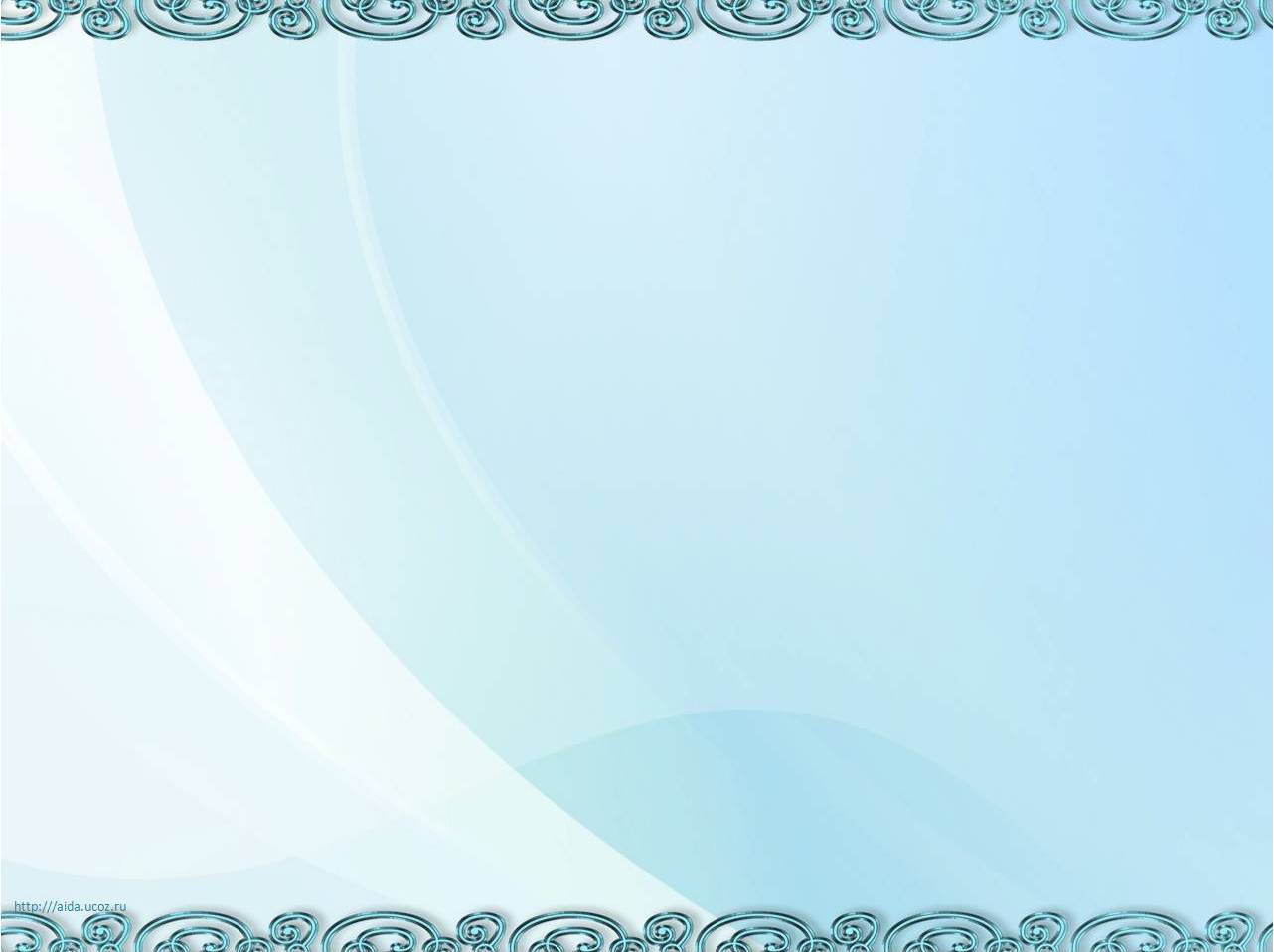 Награды:
 
Герой Социалистического Труда (12.07.1957 г.);
 4 ордена Ленина; 
2 ордена Трудового Красного Знамени; 
орден Красной Звезды; 
Лауреат Ленинской премии (1963 г.); 
Лауреат Сталинских (1941 г., 1947 г., 1948 г., 1949 г., 1952 г., 1953 г.) премий.
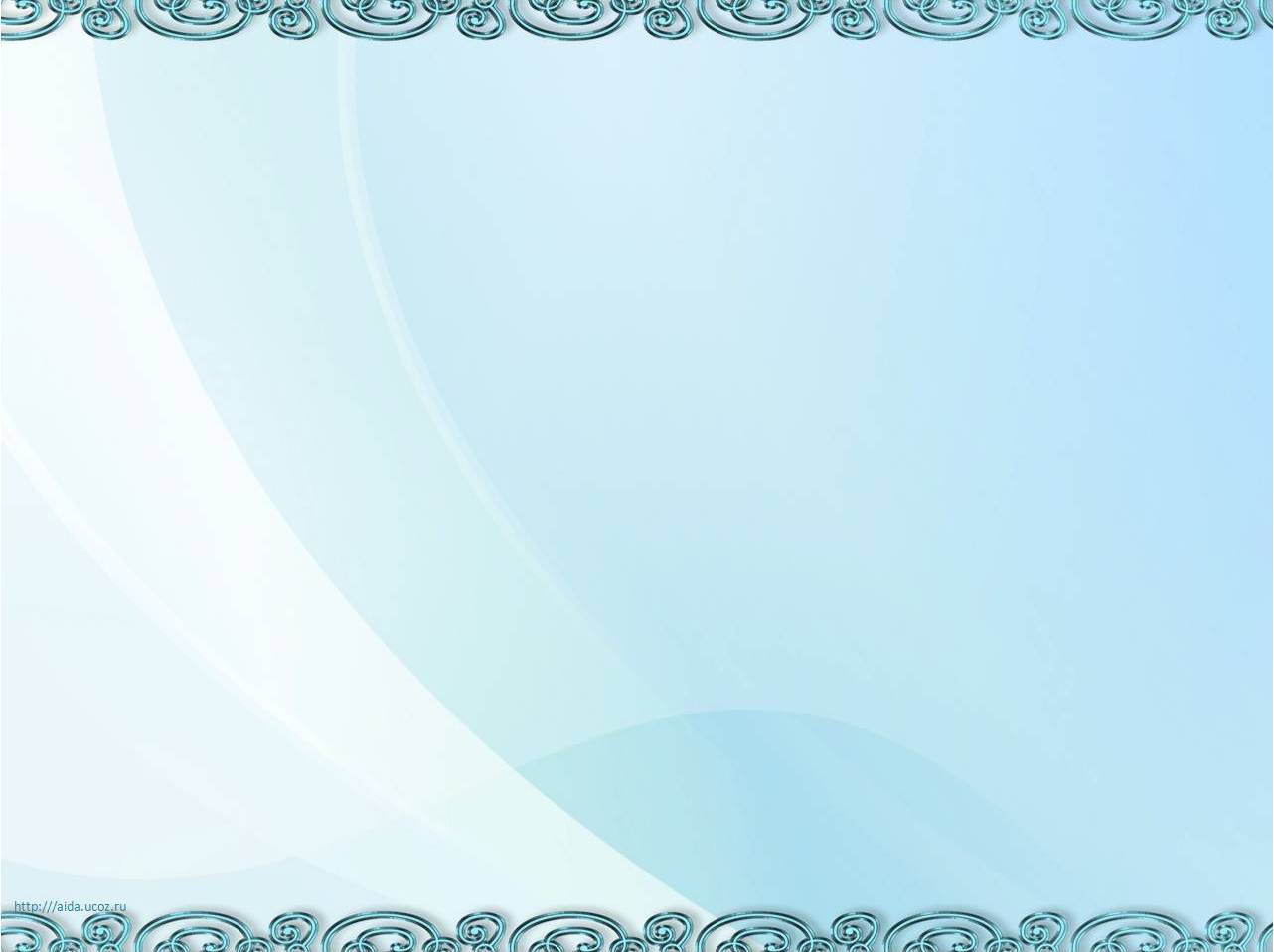 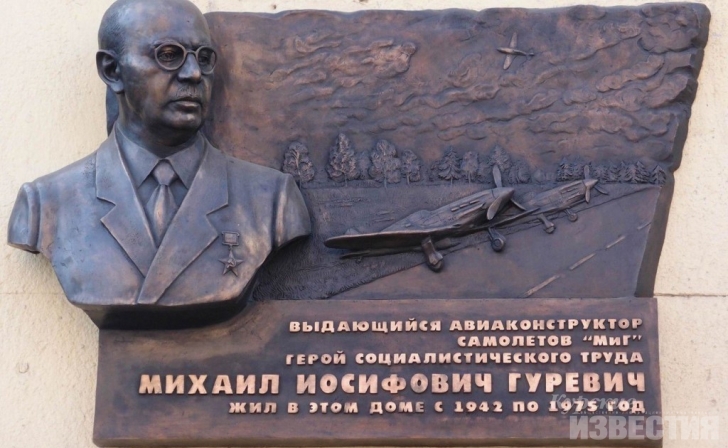 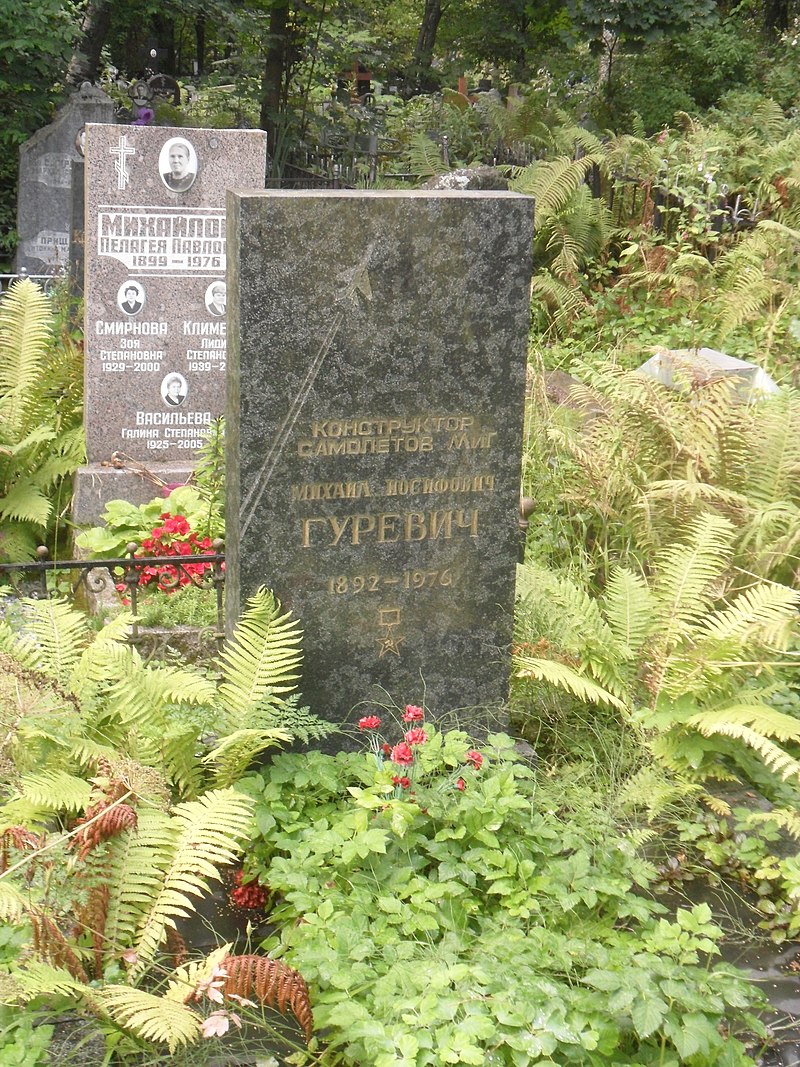 Сегодня на уроке я узнал……..
Было интересно……….
Теперь я могу……………
Полученные знания мне пригодятся ………